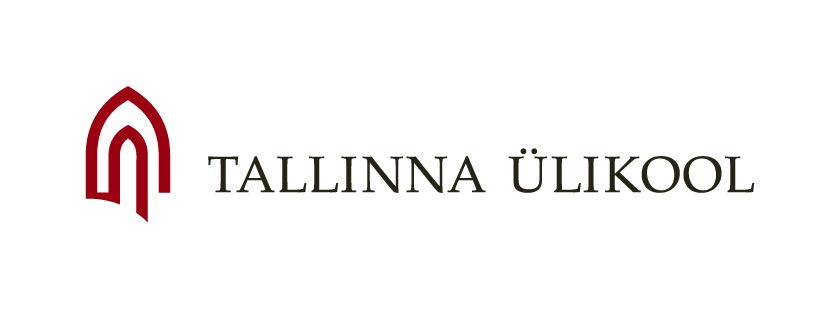 Interdistsiplinaarne projekt
ELU (erialasid lõimiv uuendus)
Bakalaureuse- ja magistrikavadesse lisandunud aine
 	ELU peaks muutma õppimise mõtestatumaks ning
 	parandama koostööoskust.
Õppur peab ise tarkuse ja teadmiste loomisel rohkem 		osalema: lugema, otsima materjale, seda ka väljastpoolt 	kooli, tegema koostööd.
Ka tuuakse akadeemilisusse üha enam praktilist kogemust. 	Klassikaliste õppeainete asemele tulevad lõimitud, 	integreeritud, elu praktiliste küsimuste või teemadega seotud 	õppimise ja õpetamise viisid.
ELU ei ole ühe eriala või teadusharu põhine. See aine saab 	alguse üliõpilase, õppejõu või ettevõtja algatatud ideest. 	Erinevate erialade tudengid teevad koos projekti teemal, mis 	neile endale huvi pakub.
Seda tüüpi aine on üks võimalus lõimida erinevaid teadmiste 	valdkondi, aga annab samas tudengigrupile koostöö 	kogemuse.
Õppimine ise muutub loodetavasti rohkem mõtestatuks. Kui 	mingi akadeemiline tarkus lihtsalt ära õppida, pole mitte kõigil 	õppijatel peas selge, mida sellega peale hakata, kuidas seda 	kasutada. ELU-tüüpi projektid annavad selleks aga vihjeid.
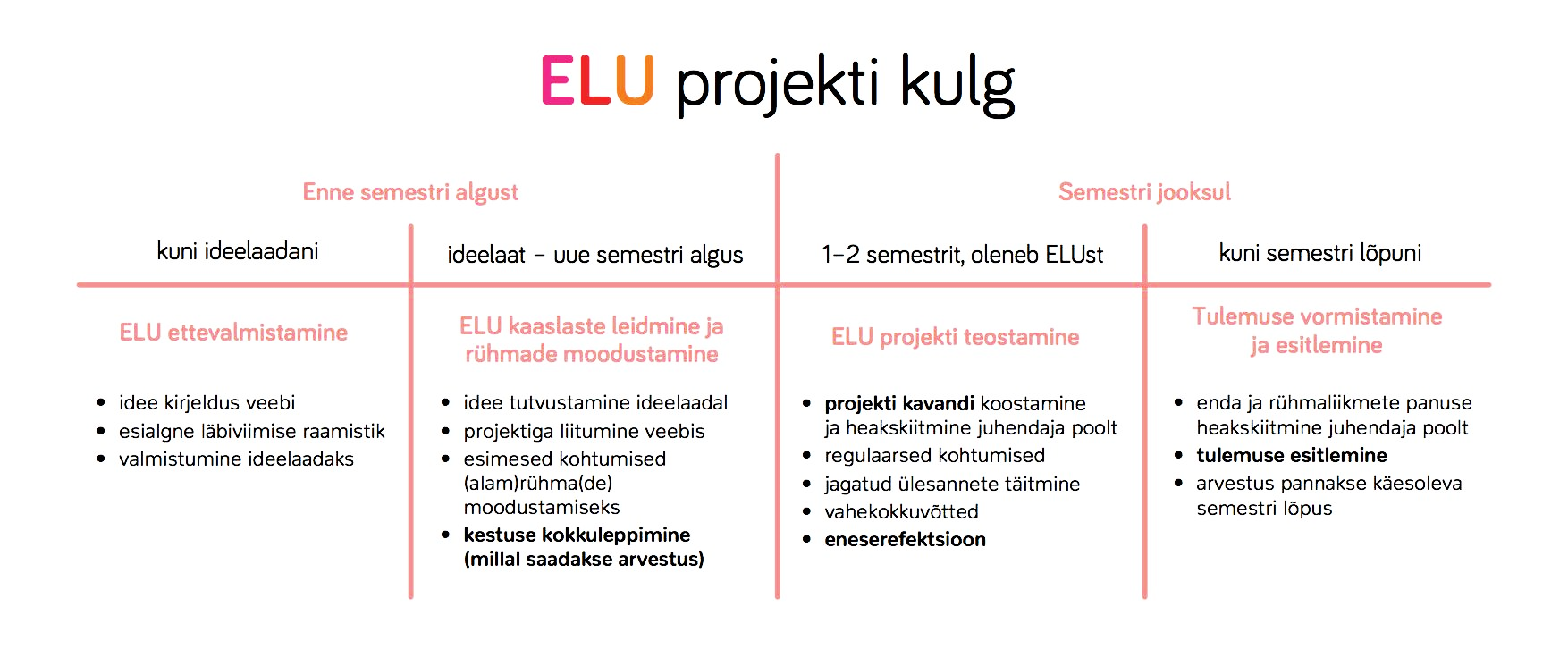 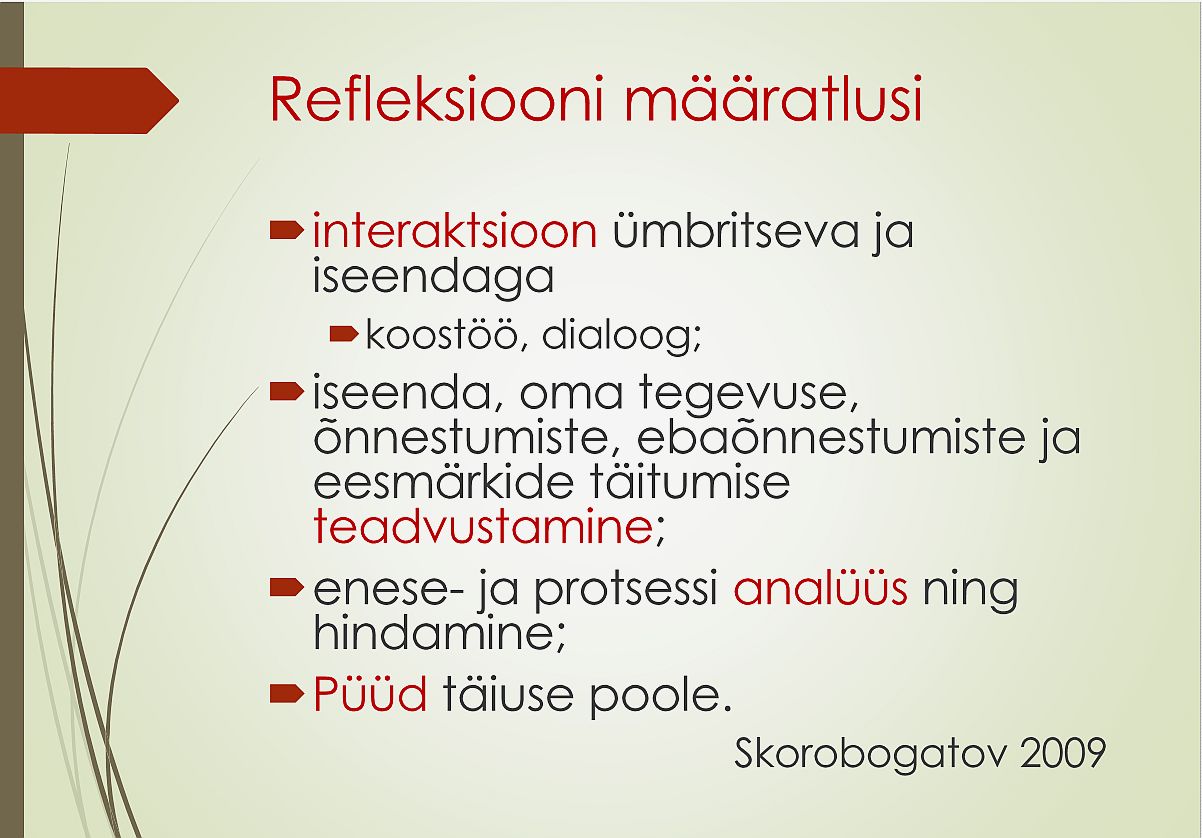 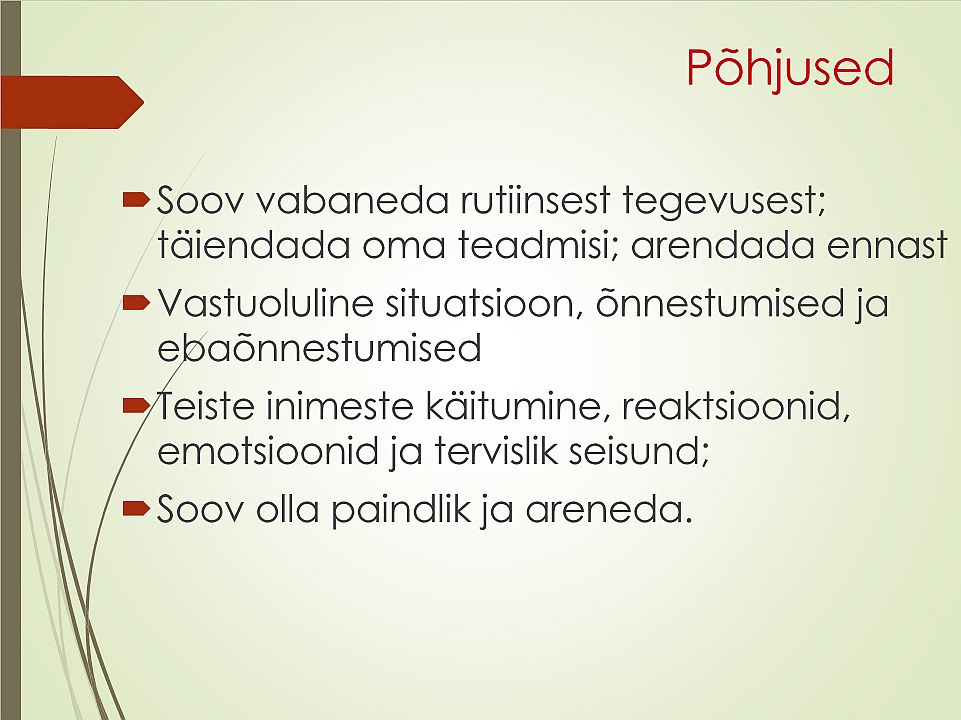 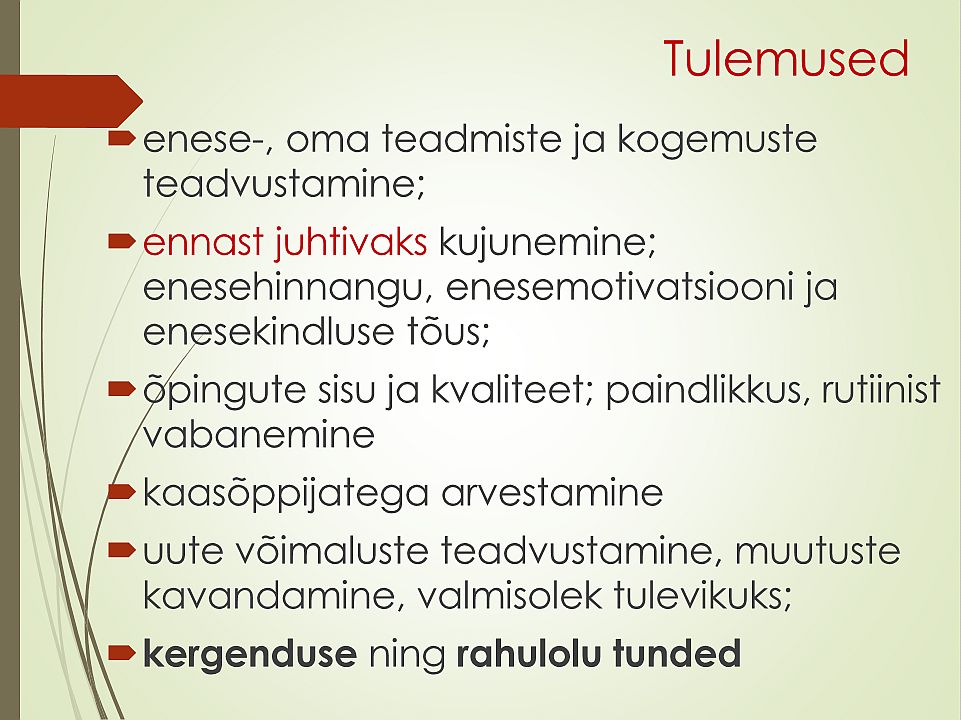 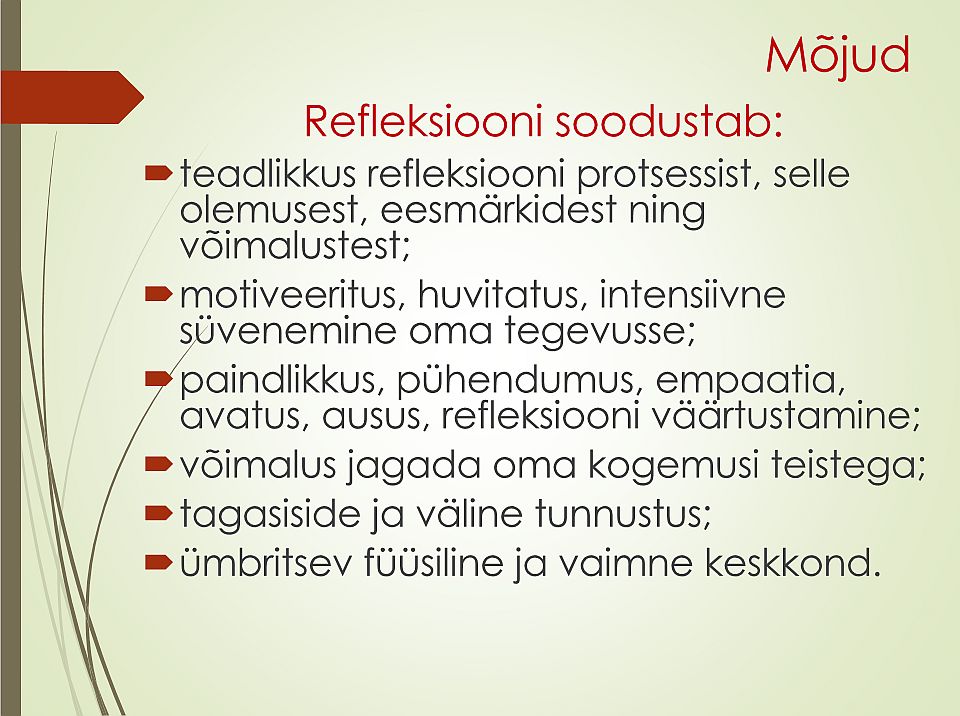 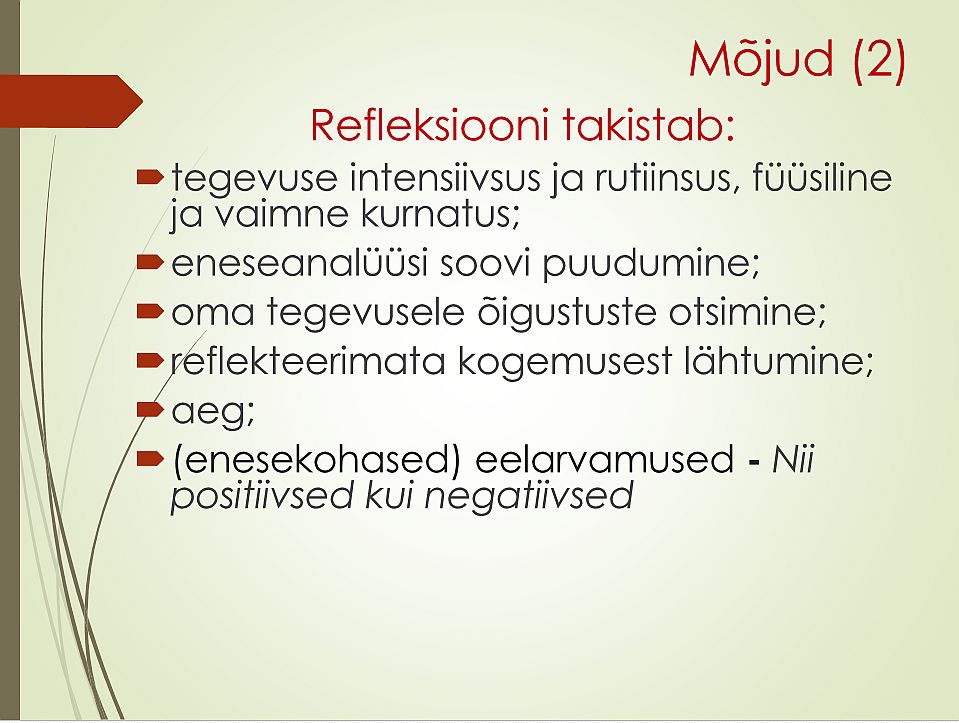 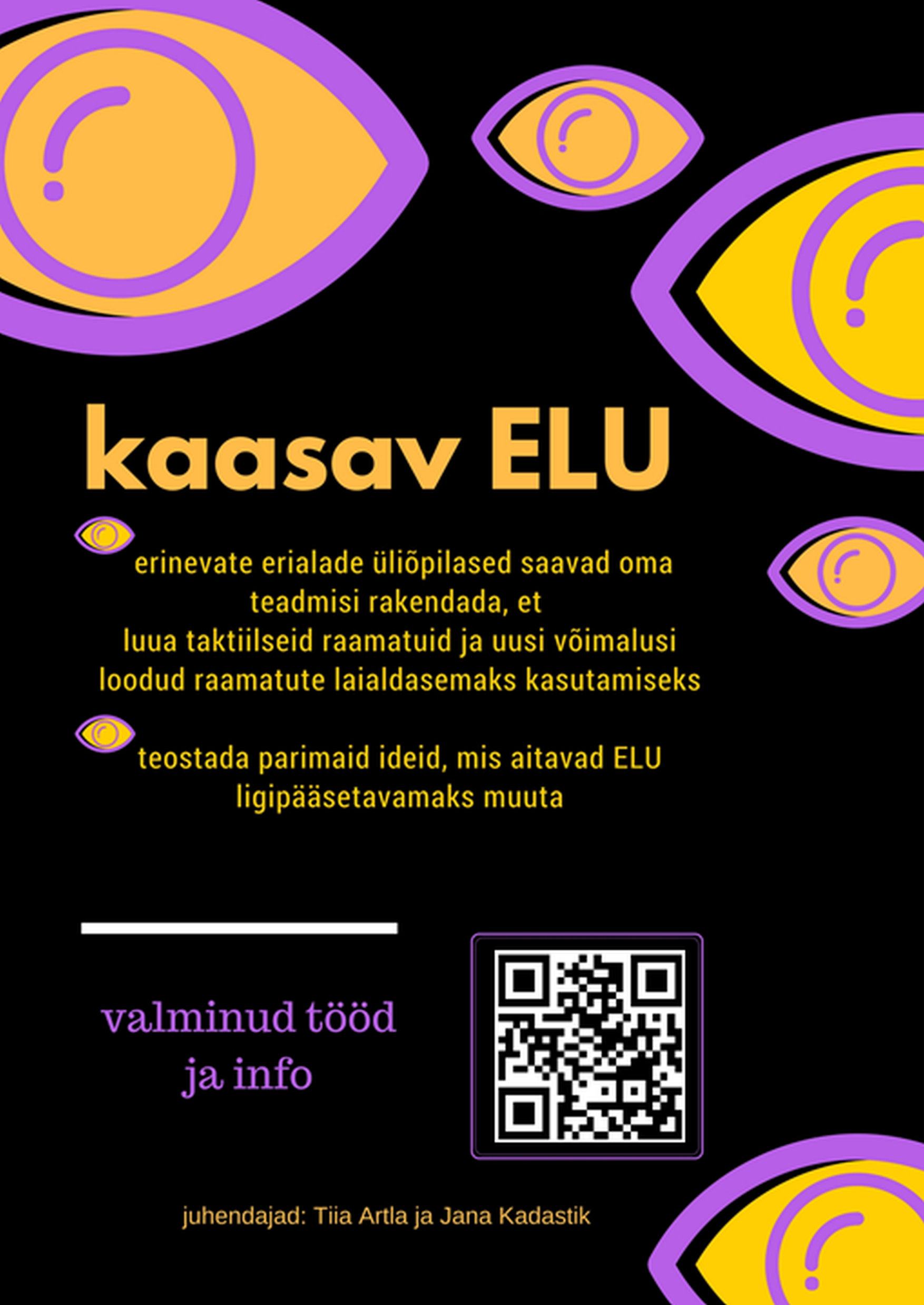 Loodame, et kursuse käigus saad kaasa teadmise, et   
        esemete, keskkonna jms muutmine ligipääsetavaks 
        on oluline kõigile, mitte ainult erivajadustega inimestele.
RÜHMA tegevusteks:

Eesmärk - mida soovib rühm saavutada? 

Probleemi kirjeldus - tähelepanu juhtida sellele, et kujuneks ühtne arusaam. 
Projekti võimalik tulemus. Milline oleks projekti tulemus, kui rühma koostöö on edukas? Mille alusel on võimalik hinnata, kas projekt oli edukas? 
Mida loodab iga grupiliige isiklikult saavutada ja õppida (ootused grupitöö suhtes)?
Rühma koostöö normid

Leppida kokku kohtumistel osalemise, nendeks ettevalmistamise, teistega informatsiooni jagamise, otsuste tegemise, vastutuse, probleemide lahendamise, konfliktide lahendamise jms kord. 
Kuidas tegeletakse kokkulepitud reeglite rikkumistega?
Ajakava ja verstapostid 


Paika tuleb panna projekti esialgne ajakava, ülesannete tähtajad ja verstapostid.  Täpse ajakava asemel võib kindlaks määrata põhiliste tegevuste järgnevuse.
Töökorraldus

Millal toimuvad grupi kohtumised juhendajaga (päev, aeg)?
Millal ja kus toimuvad grupi kohtumised? Kes neid korraldab?
Kuidas suhtleb grupp kohtumiste vahelisel ajal?
Kuidas on korraldatud dokumentide/materjalide (koos)loomine ja jagamine? 
Kuidas jälgitakse projekti edusamme?
Rollid

Millised ülesanded (nii koostöö korraldamisega kui projekti teostamisega seotud) peavad olema täidetud?
Millised on iga grupiliikme erilised oskused või teadmised? Milliseid uusi oskusi nad loodavad arendada?
Kuidas ülesandeid täidetakse? Kuidas jaotatakse ära vastutus erinevate ülesannete üle? 
Kes on projektijuht? Millised on projektijuhi ülesanded?
Üksteise/enda panuse hindamine/reflekteerimine

Leppida kokku üksteise panuse hindamise kriteeriumites!
Projekti tegevuste käik dokumenteerida, ehk seada  sisse isiklik elektrooniline kaust, kuhu teha iga kokkusaamise järgselt sissekanded toimunu kohta (mis eesmärgil kokku saadi, mida arutati, milleni jõuti), reflekteerimine (mida see mulle andis, milline oli minu panus, mida uut õppisin/teada sain, murekohad, edu jms), ülesanded (mis sai täidetud, mis jäi puudu, kuidas edasi).
NÄIDE planeerimisest
TEEMA:  MÄNGULISED TEGEVUSED
Projekti eelarve 100 eur kasutamine
Kulude kohta tuleb üliõpilasel täita lihtne vorm
Üliõpilase kulu peab kinnitama ka juhendav õppejõud.
Täidetud ja allkirjastatud vorm tuleb saata ELU koordinaatoritele (elu@tlu.ee). 
Lisaks vormile tuleb koordinaatoritele tuua kuludokumentide originaalid (tšekk, kaardimaksekviitung, arve). 
Projekti teostamiseks vajalike materjalide/teenuste soetamiseks – teenuste tasumisel on soovituslik maksta sularahas. Kaardimakse või ülekande puhul on vaja lisaks kuludokumentidele esitada ka panga maksekorraldus.  

NB! Kuludokumendid on soovituslik esitada jooksvalt, ei ole vaja oodata projekti lõppemist!
Lugemiseks/aruteluks
https://drive.google.com/drive/folders/0B4zfZ872KMYZRXdKRjItSEpBTk0  


Puuteraamatute näited
http://www.tlu-craft.ee/sundmused/puuteraamatud  


Tegelusraamatute näited
http://www.tlu-craft.ee/taiendusope/koolituskursused/galerii
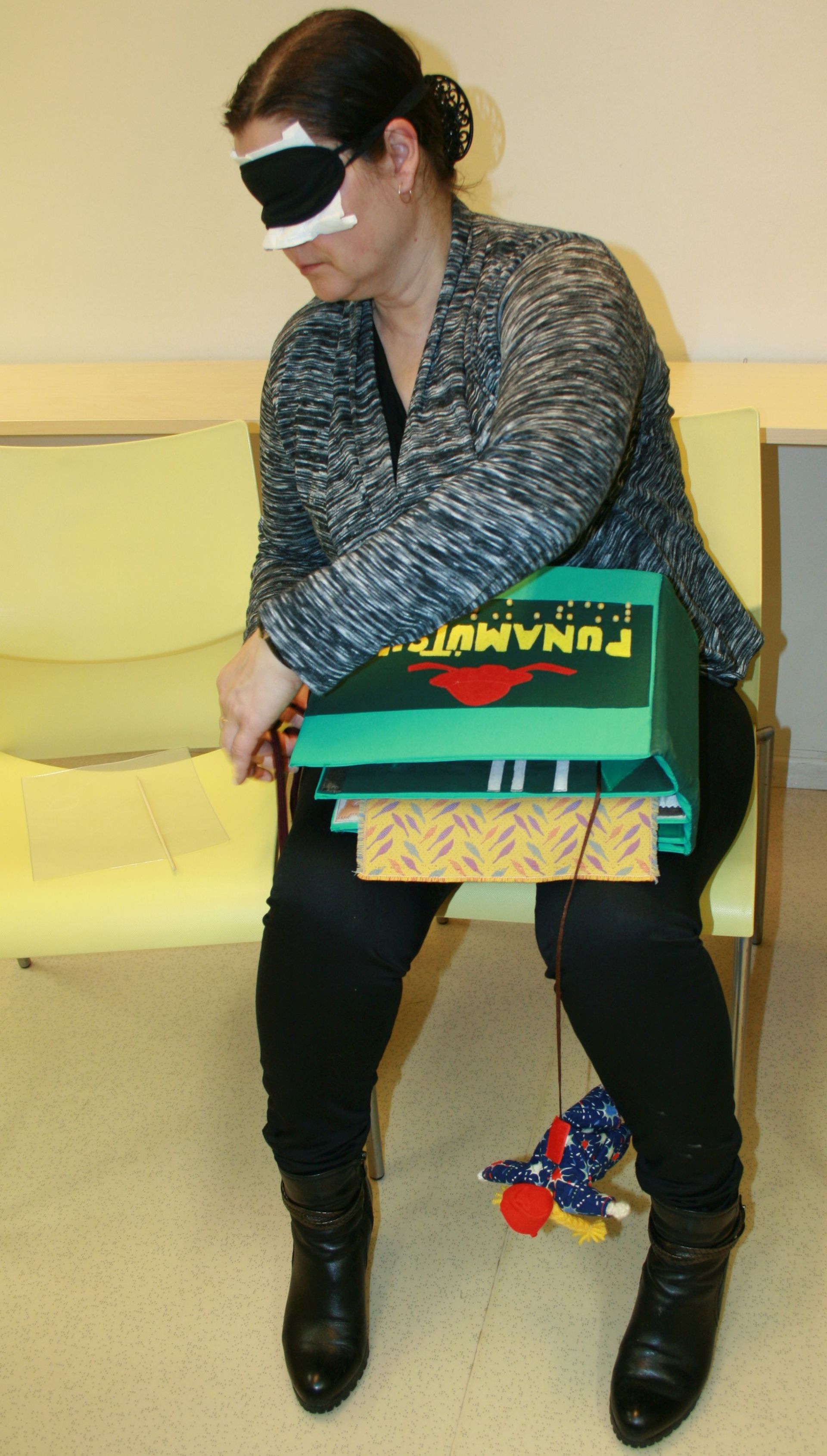 Puuteraamatud
Me elame piltide maailmas, maast 	madalast õpime tunnetama 	ümbritsevat kui visualiseerivaid pilte. 	Muinasjutud, jutustused, pärimuslood 	ja pildiraamatud aitavad lapsel mõista 	enda ümber toimuvat ning aitavad 	kaasa keele arengule.
Pimeda lapse vaatenurgast on tähtis, et katsutav pilt tekitaks 	mõtteid, uudishimu, aistinguid.
Pildilise poole pealt muutuvad olulisemaks erinevate 	materjalide varieeruvus, taustad, võimalik helilisus, aroomid.
Raamatute kavandamisel peeti silmas asjaolu, et katsutavad 	kujundid ja esemed oleksid võimalikult lihtsad ja tuttavlikult 	äratuntavad, hästi kombatavate vormidega/piirjoontega, 	materjalitoonidelt kontrastsed. Tugevad värvikontrastid 	aitaksid aktiviseerida ja arendada vaegnägija võimalikku 	järelolevat nägemisaistingut.
Üliõpilasrühm valmistas 4 punktkirjas audiolisaga   
        puuteraamatut:                                    								                        “Pesupäev”
							“Pese hambaid!”
							“Pese käsi!”
							“Võlupintsel”
Valminud puuteraamatud kingitakse Eesti Pimedate 	Raamatukogule. Raamatute loetavust ja kasutatavust 	testiti enne nende lõppkasutusse andmist Tallinna 	       
        Heleni Kooli sihtgrupi õpilastega.
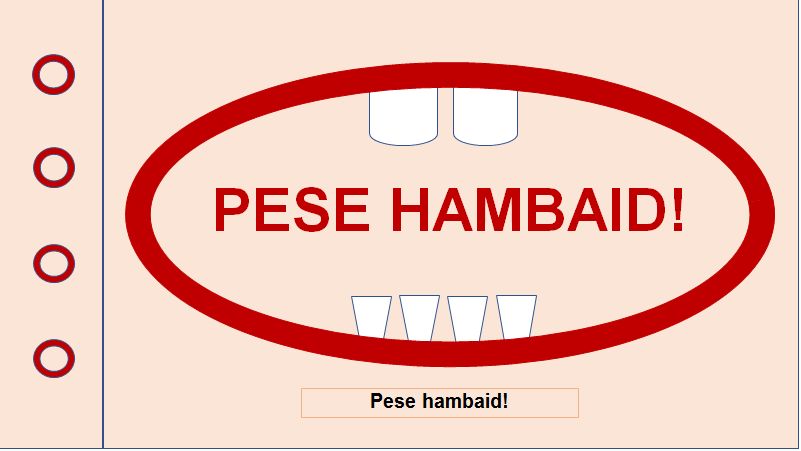 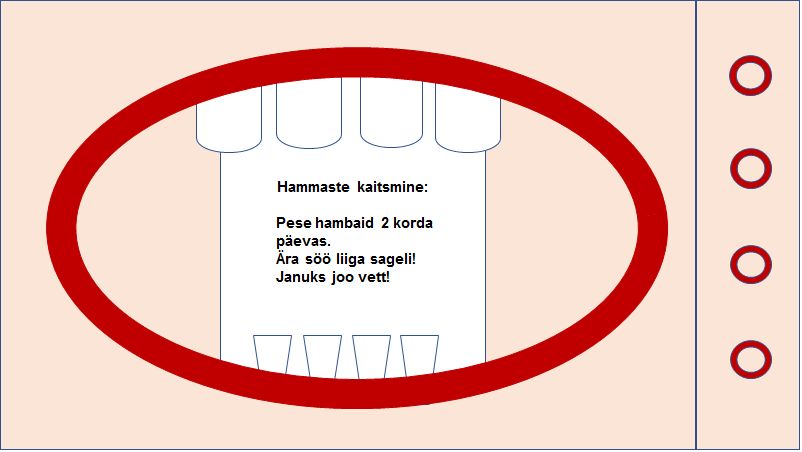 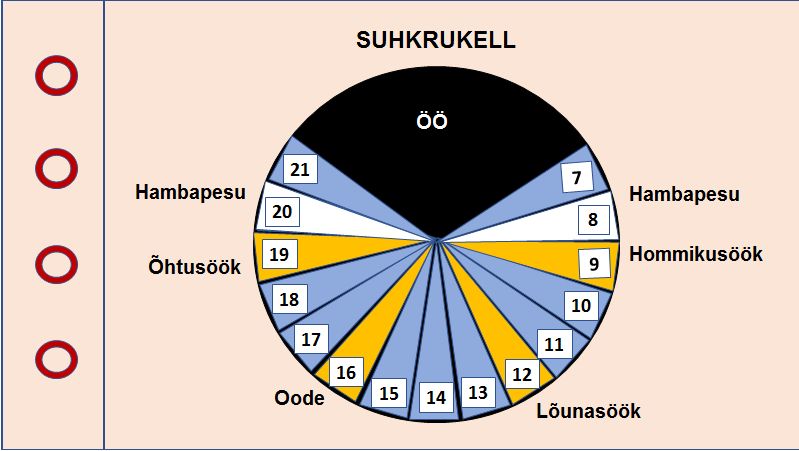 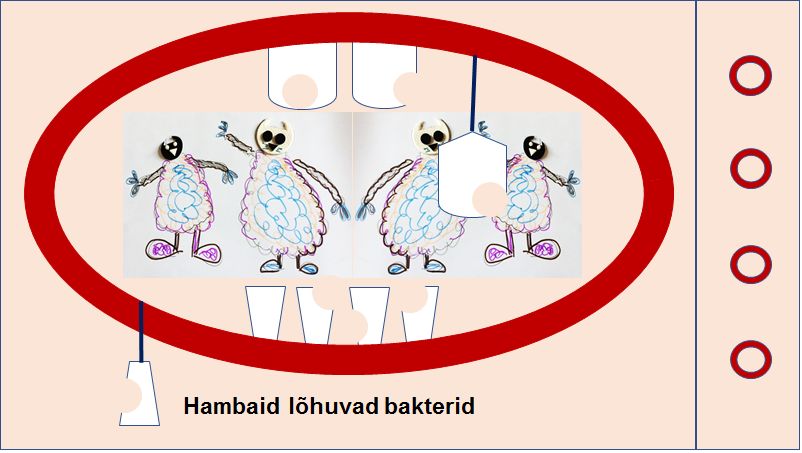 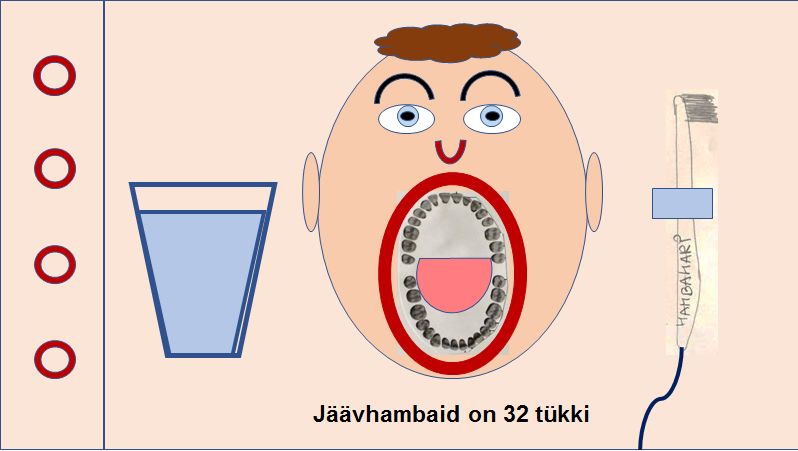 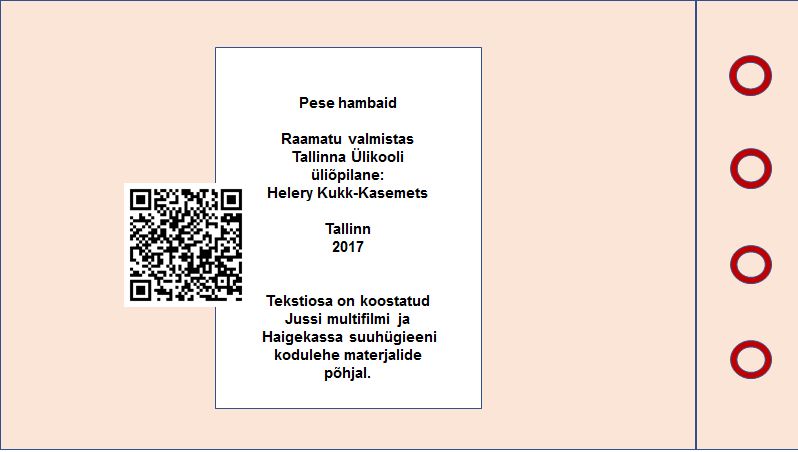 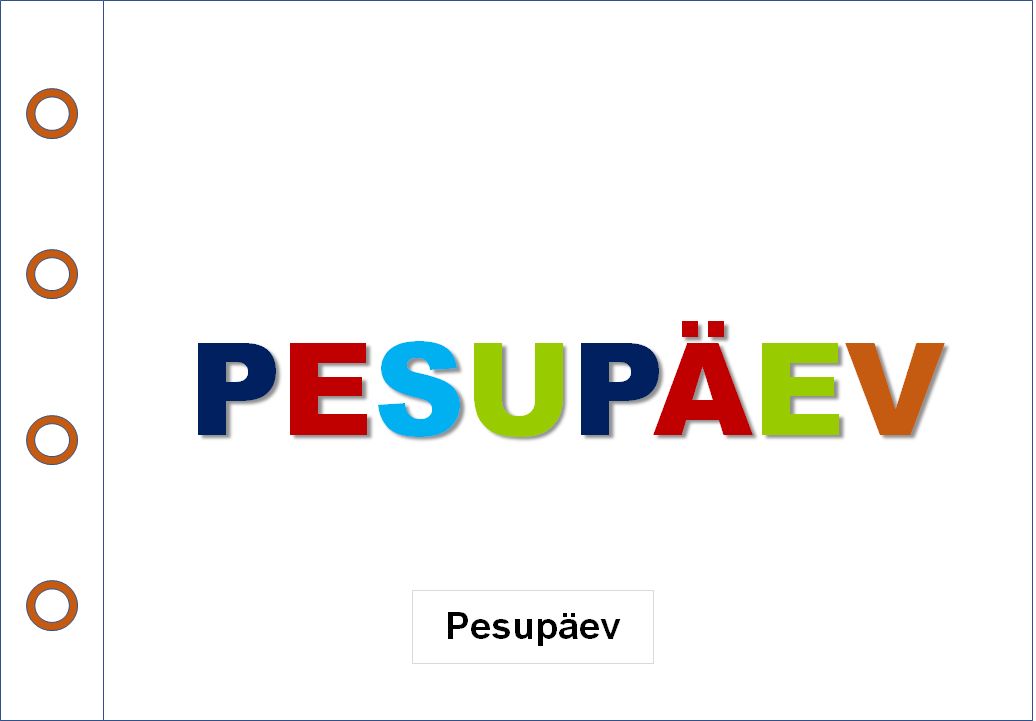 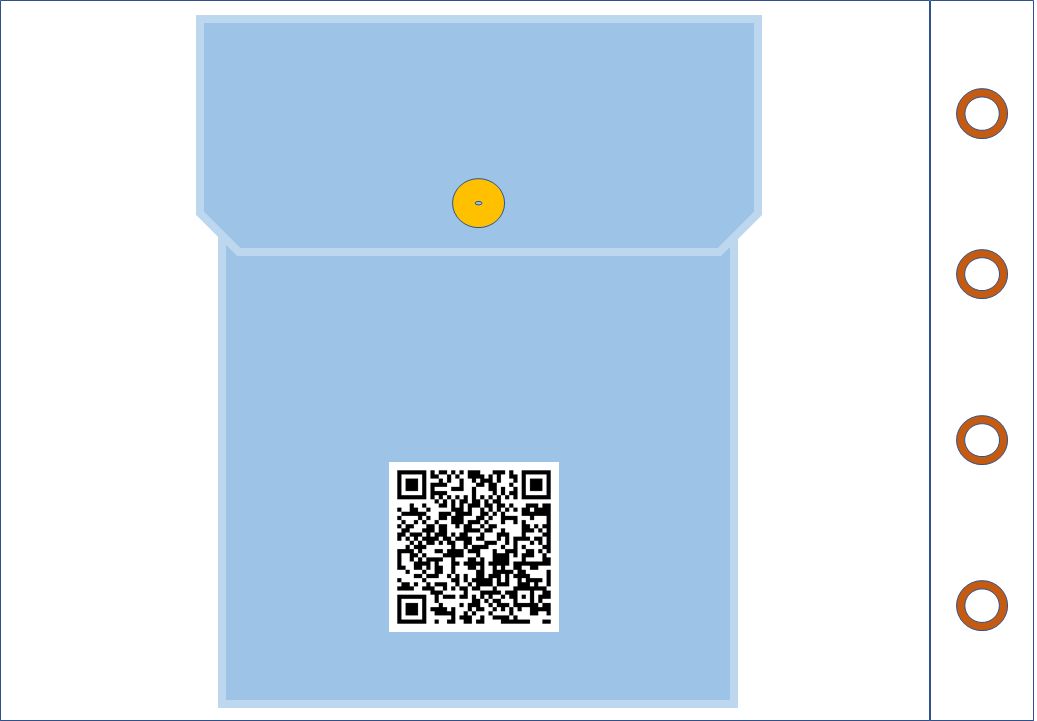 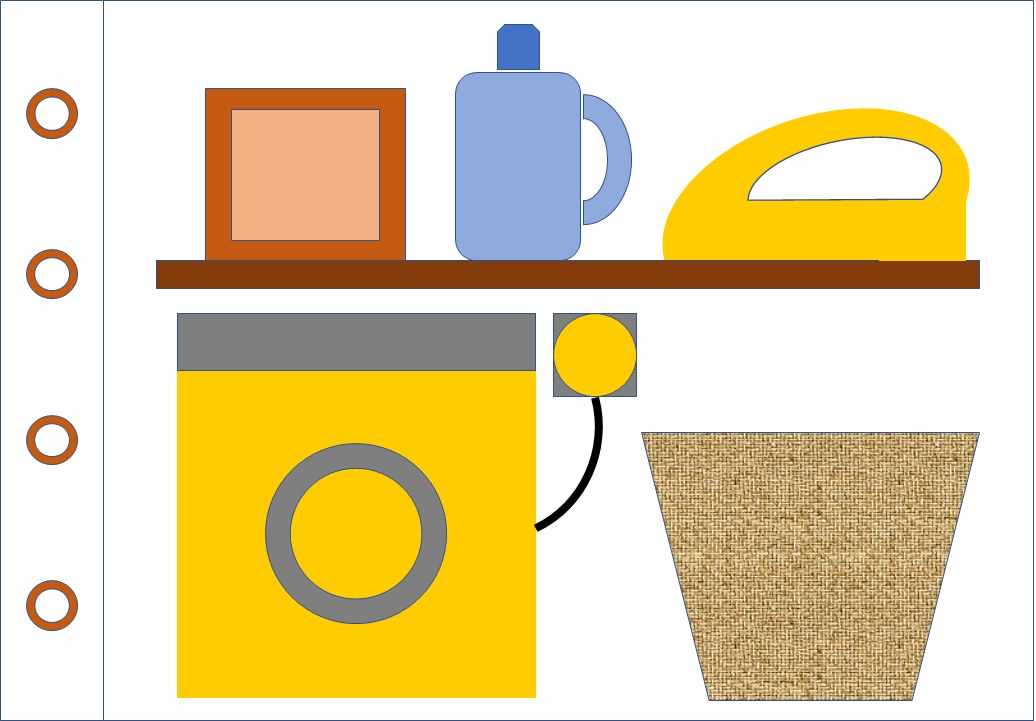 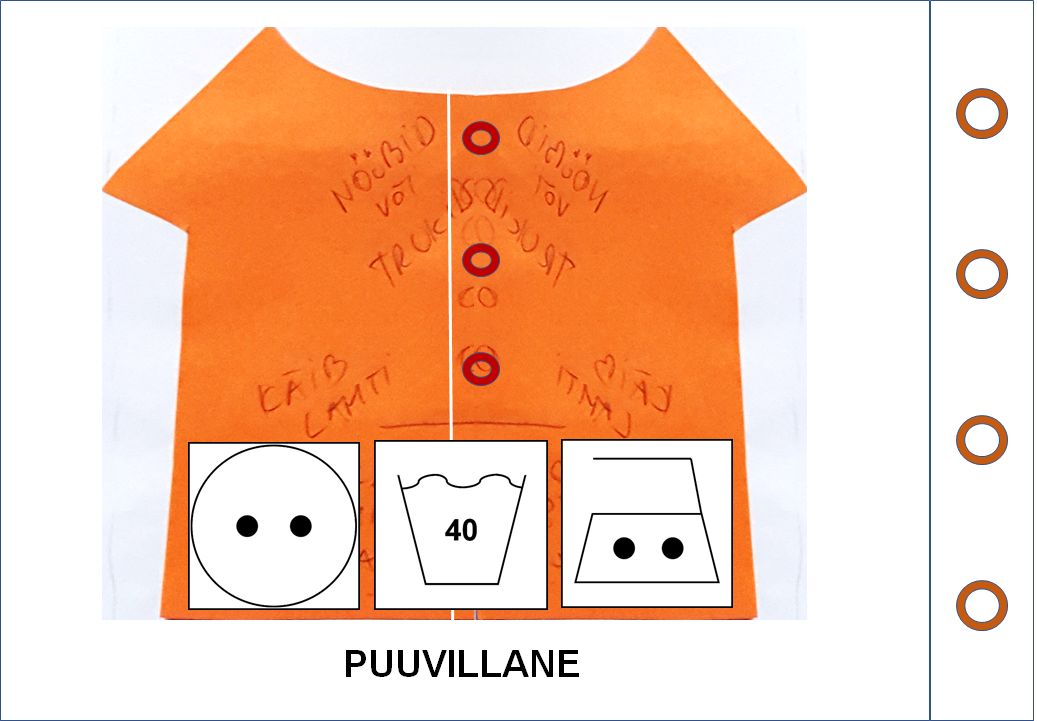 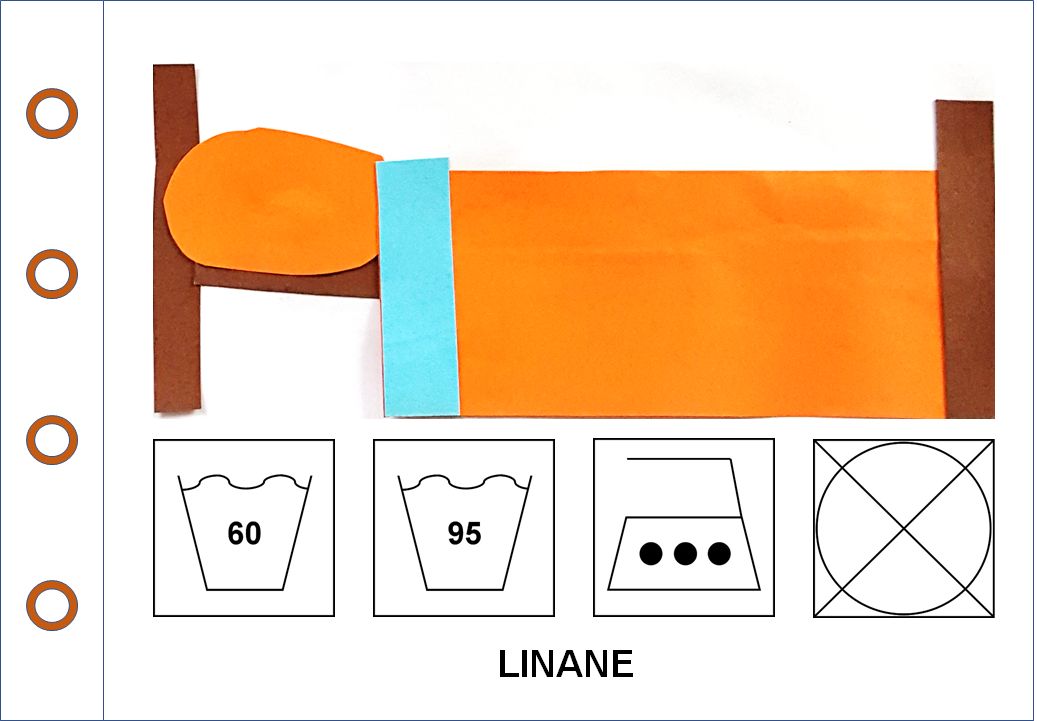 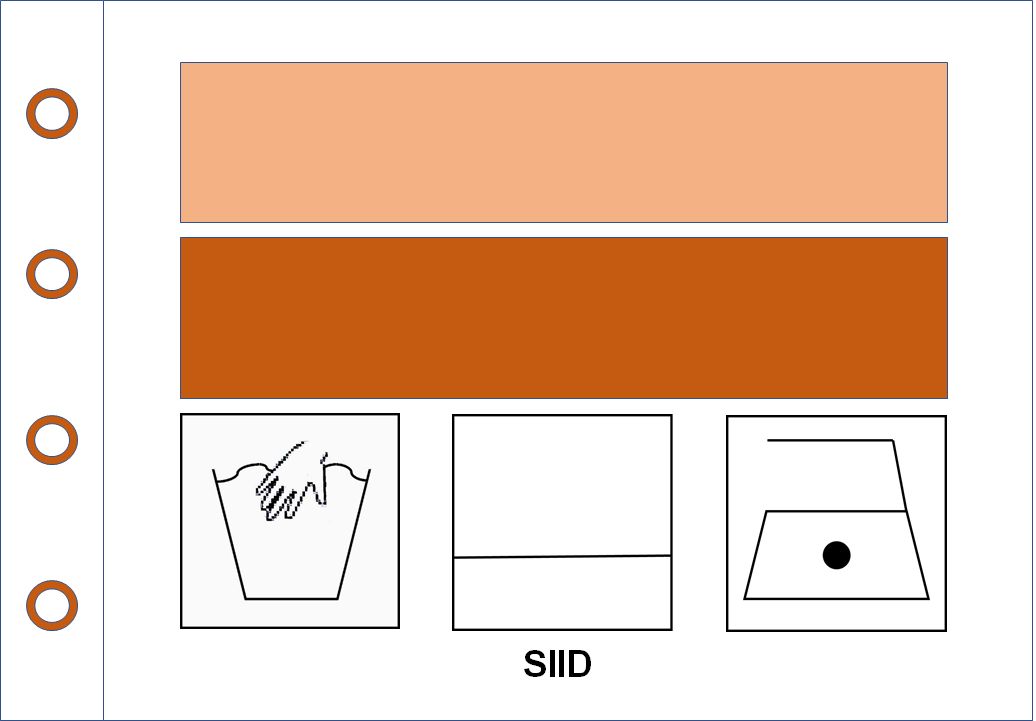 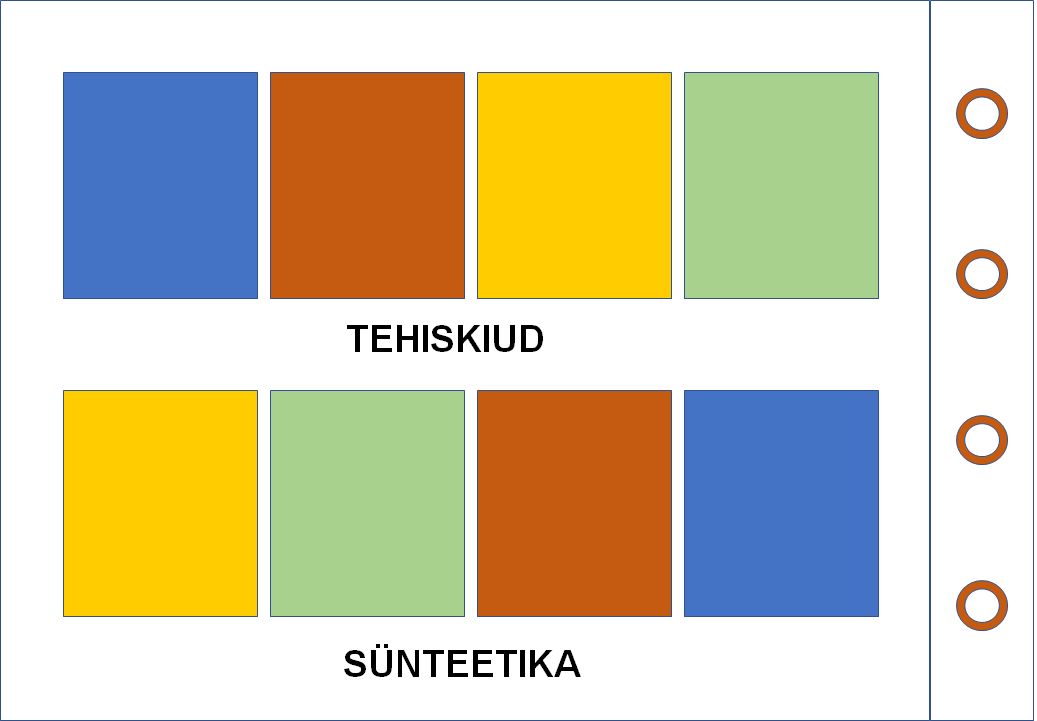 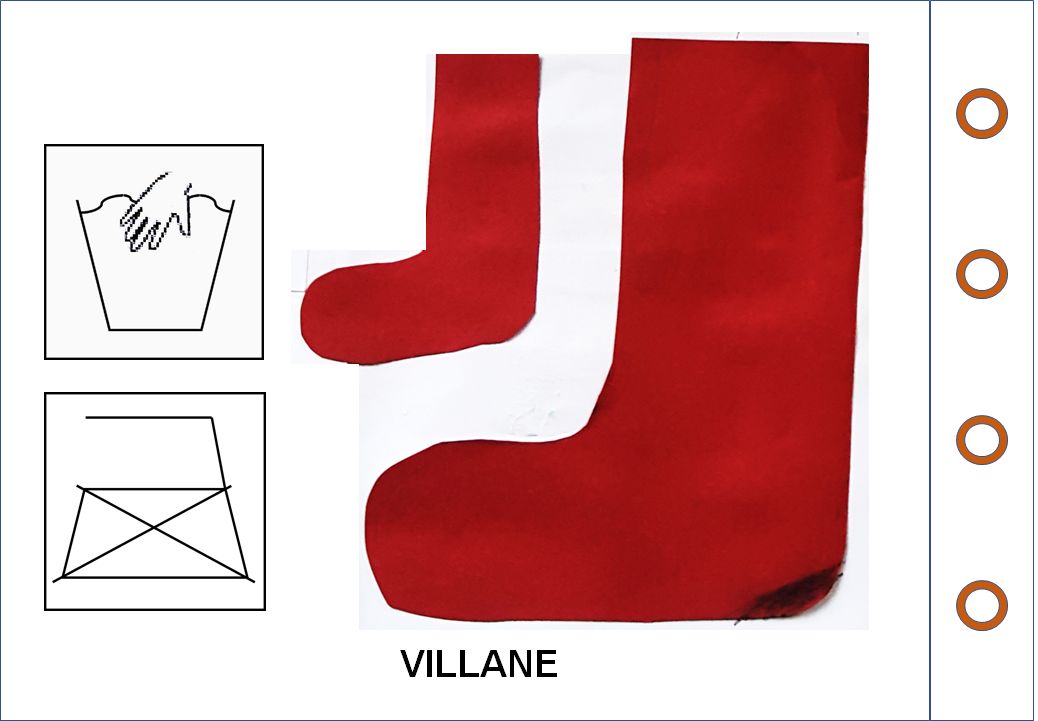 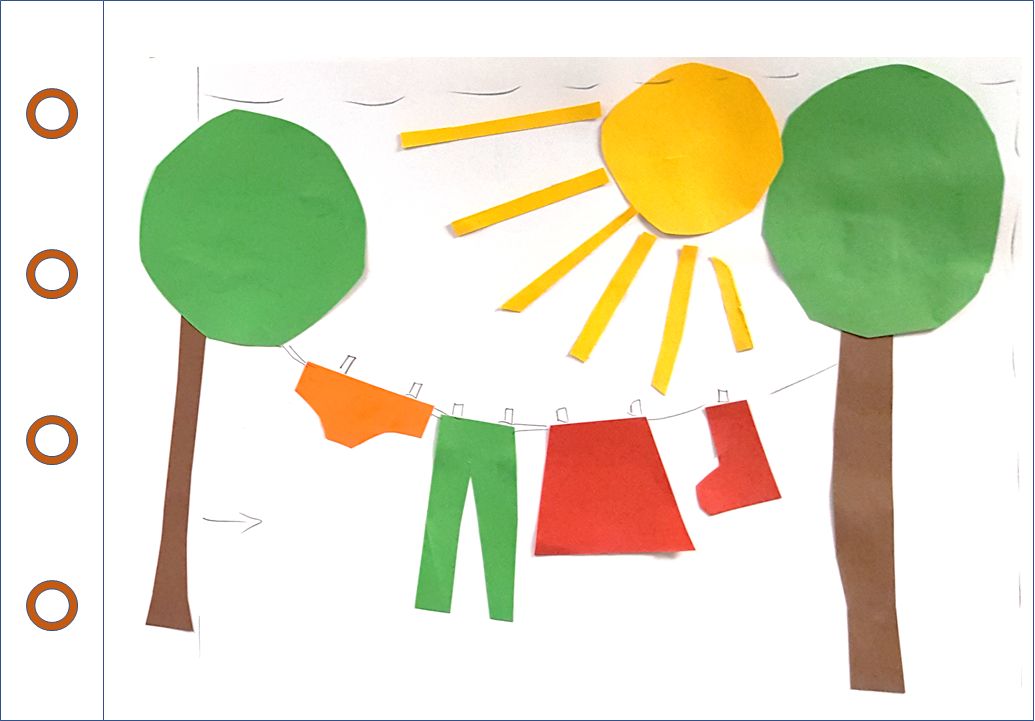 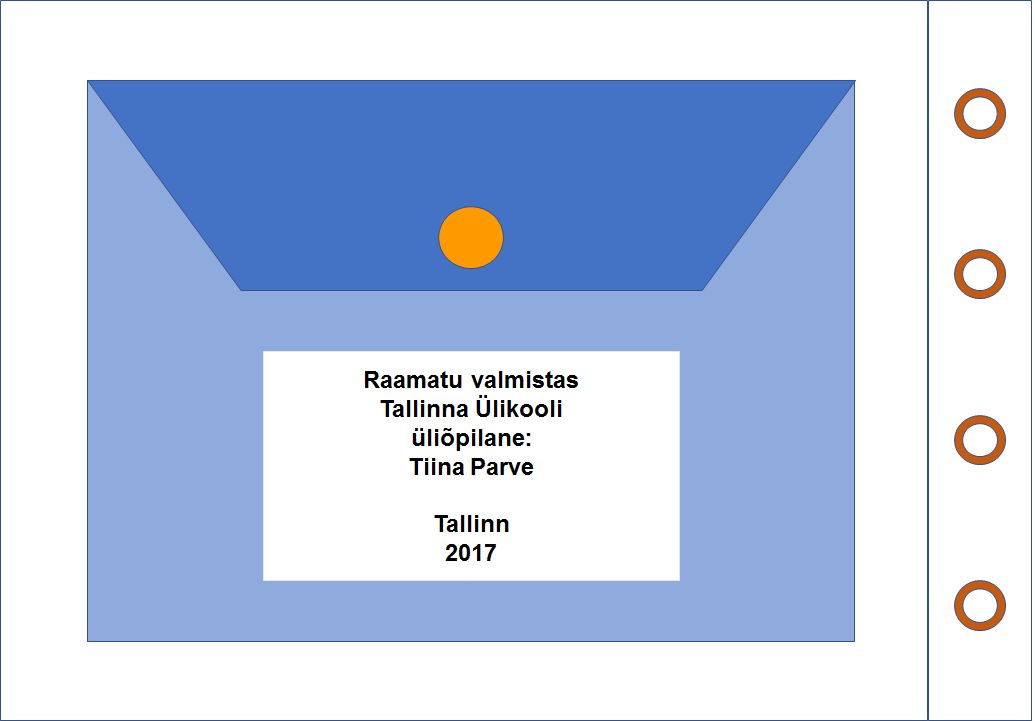 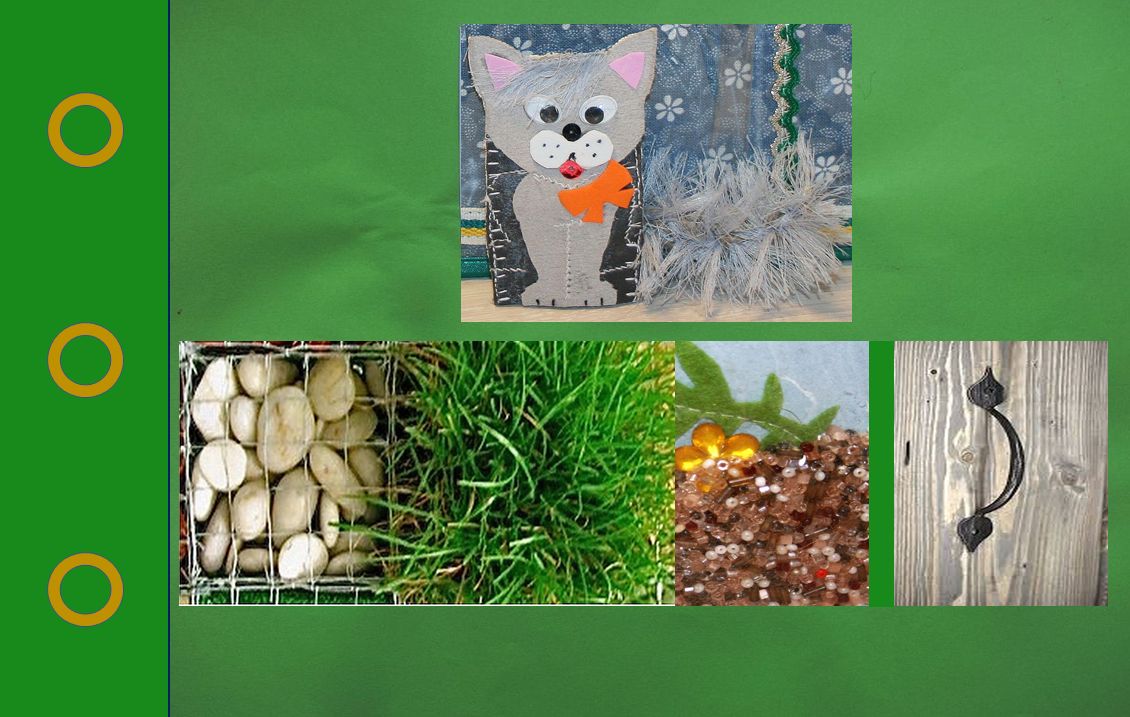 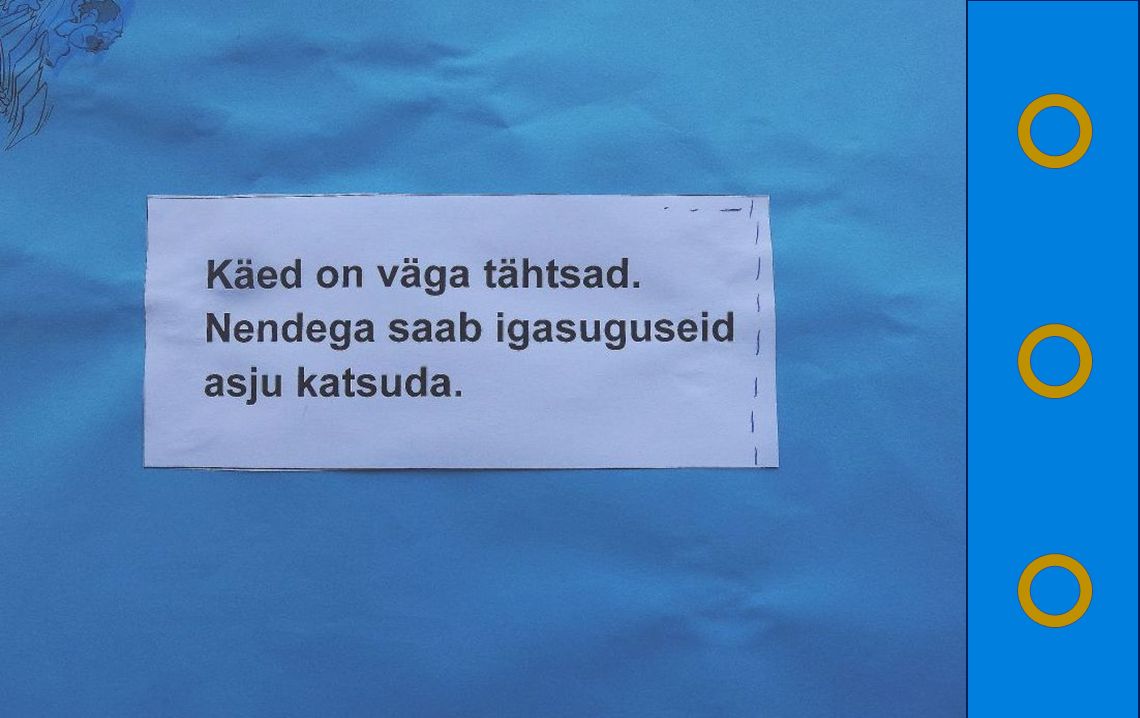 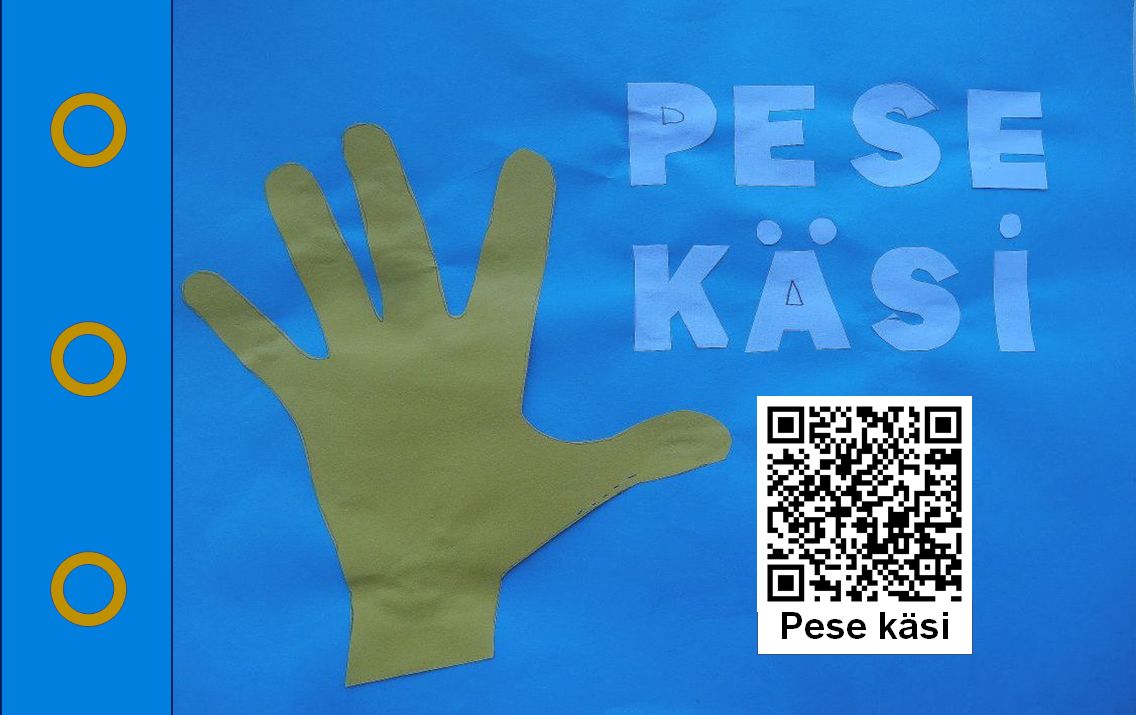 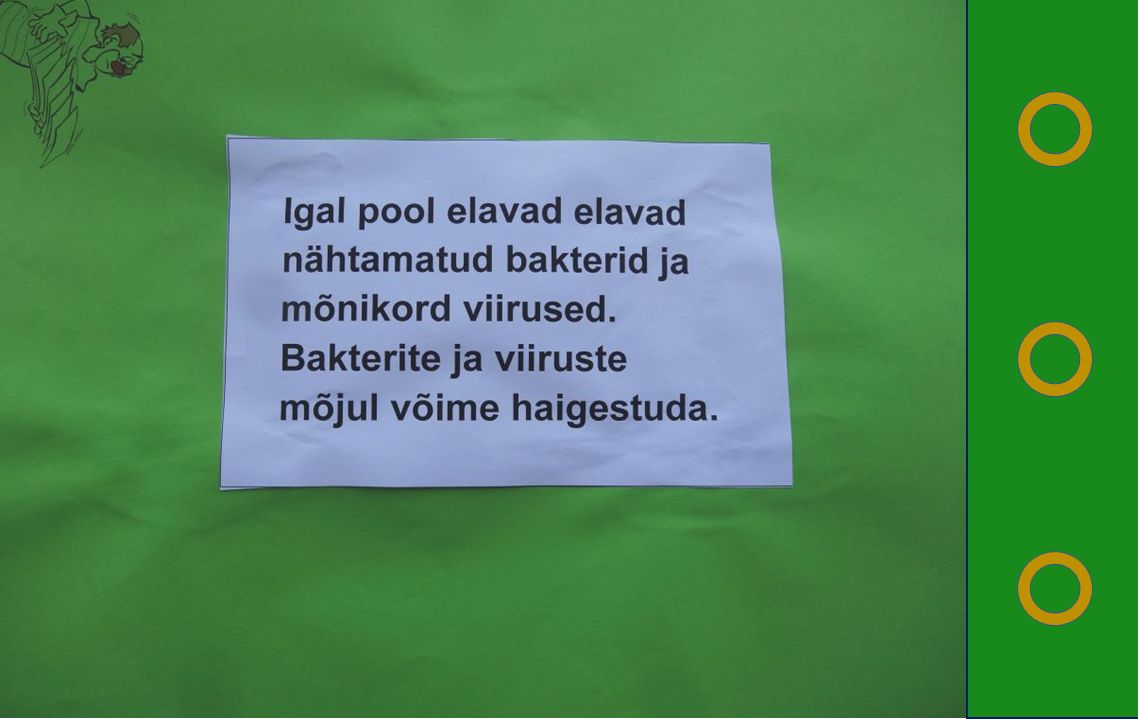 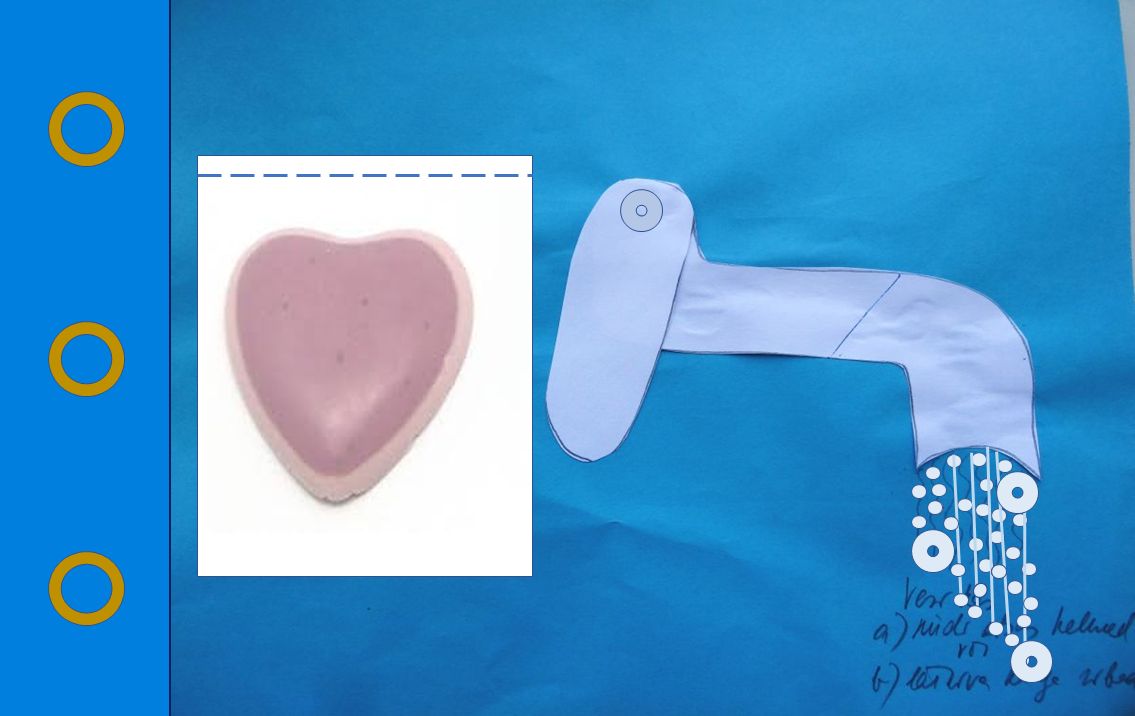 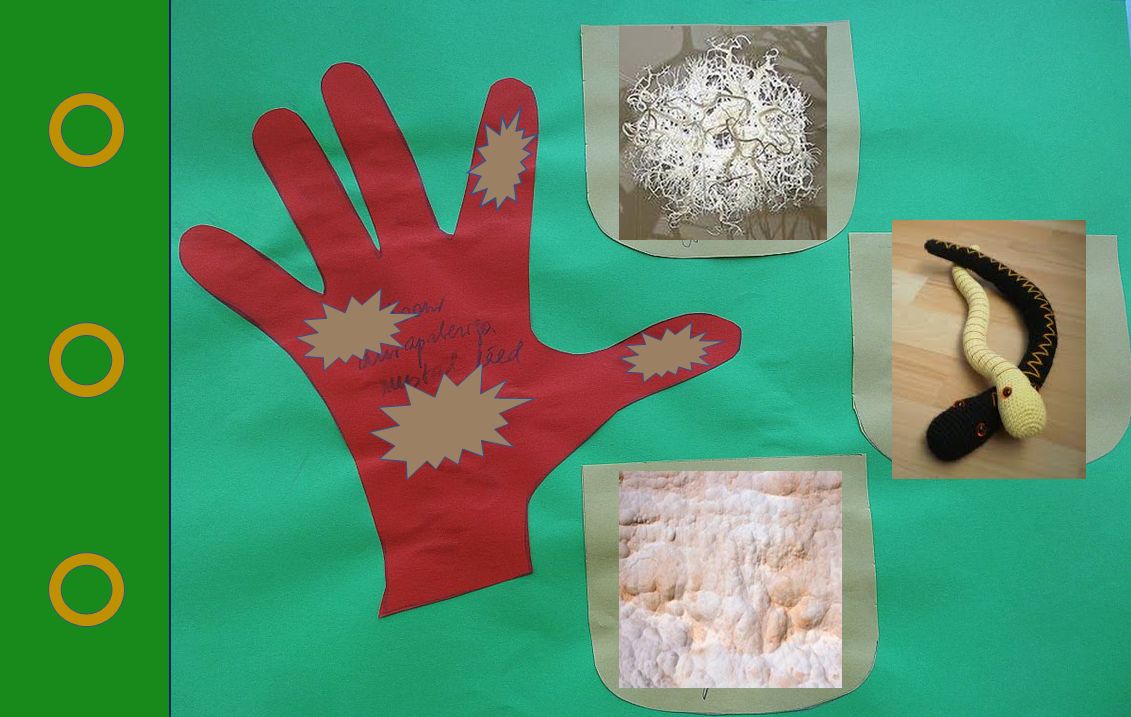 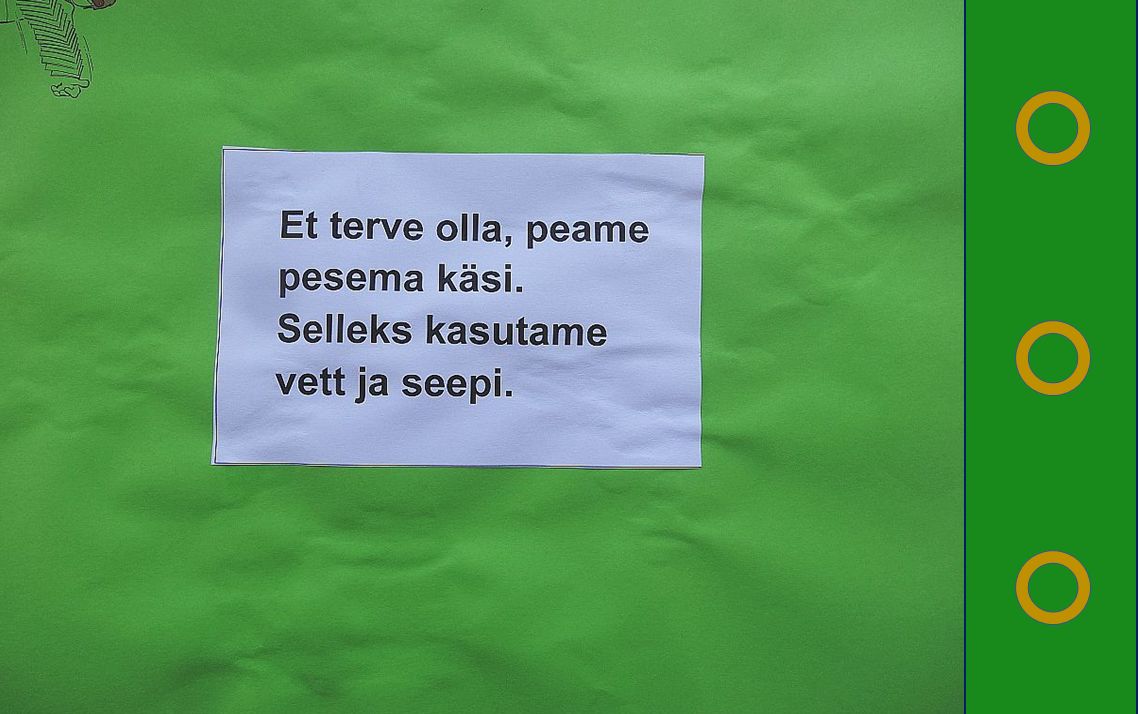 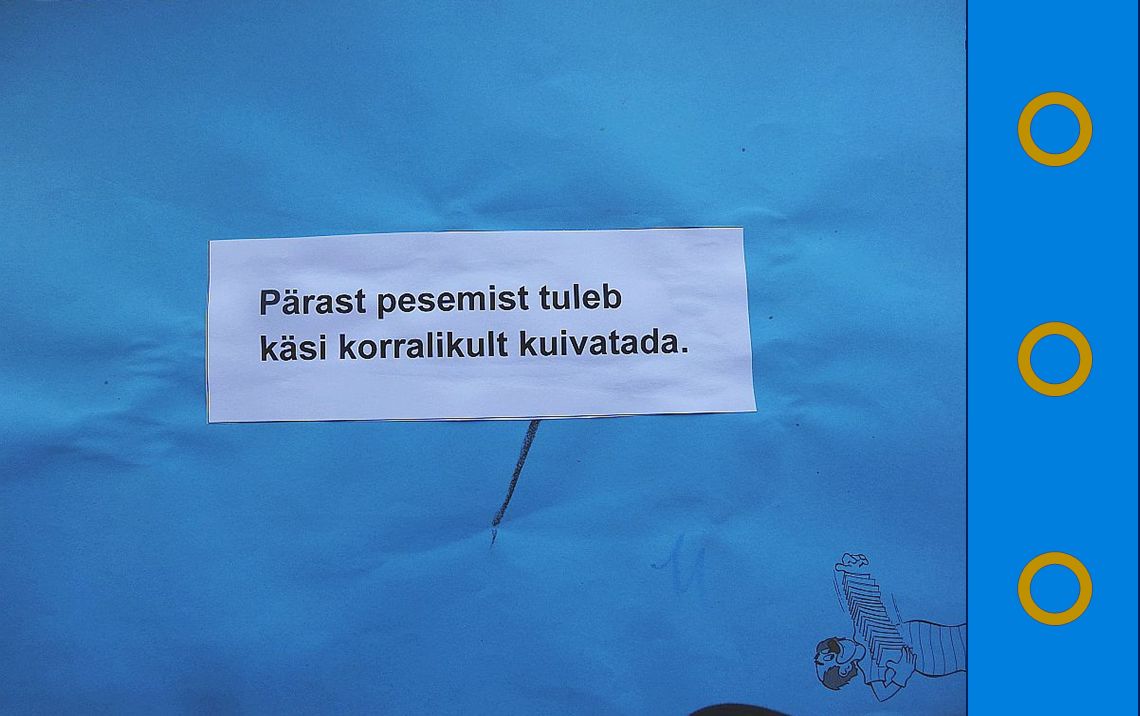 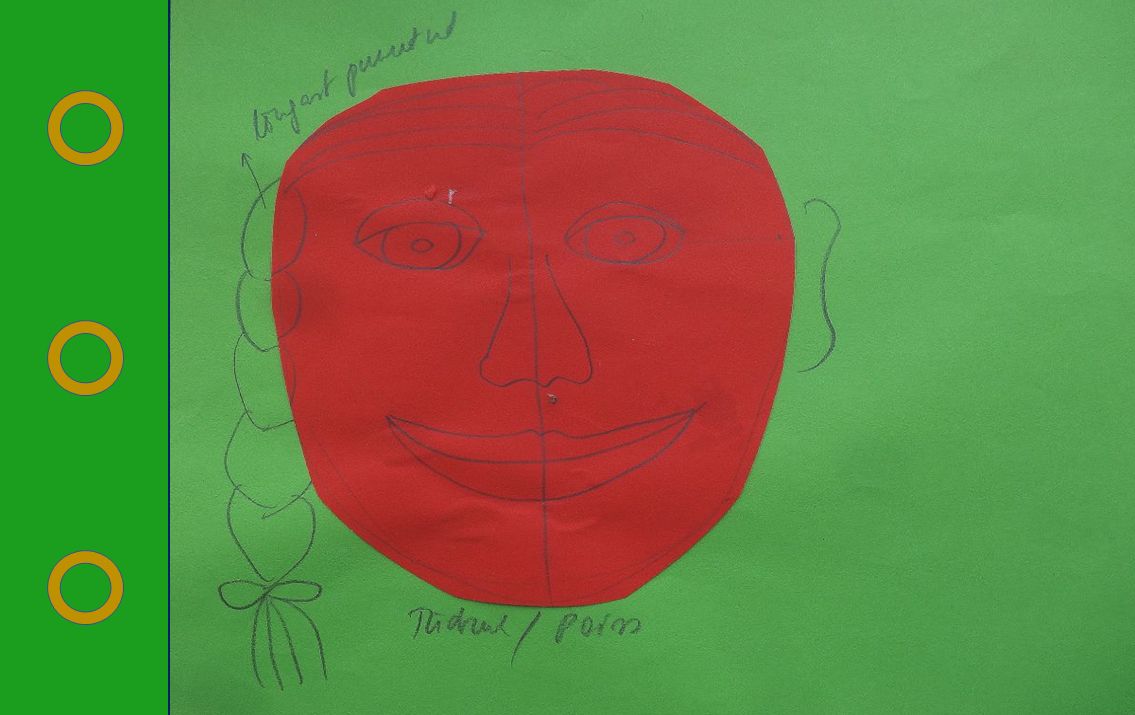 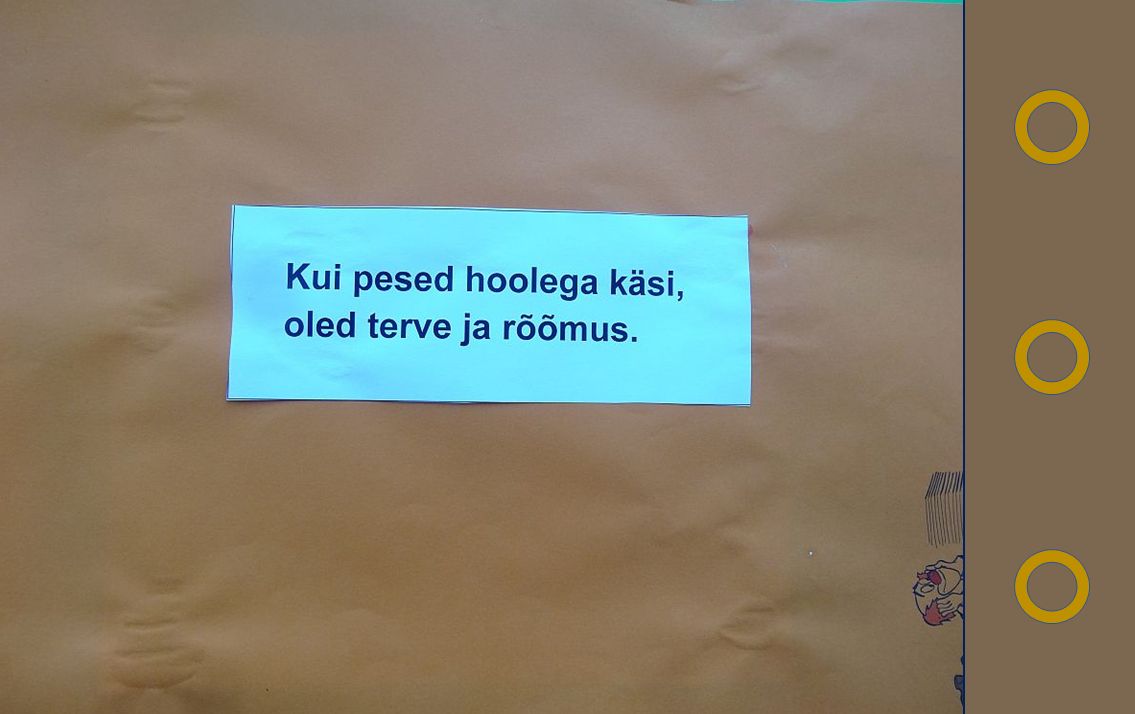 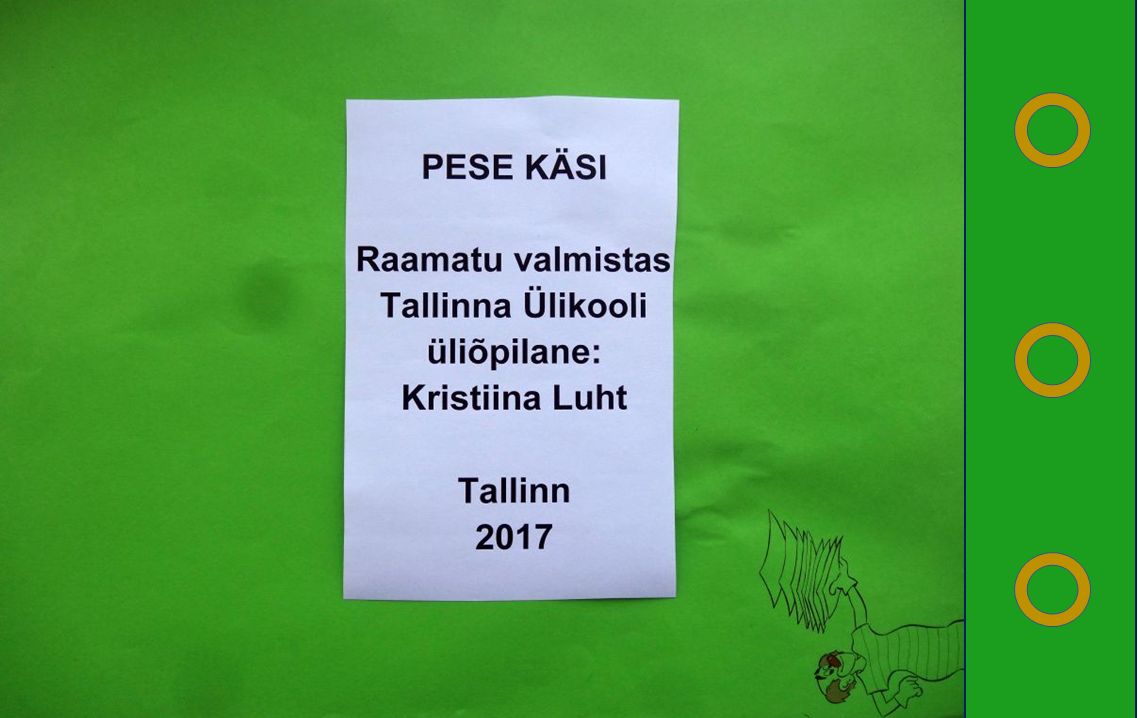 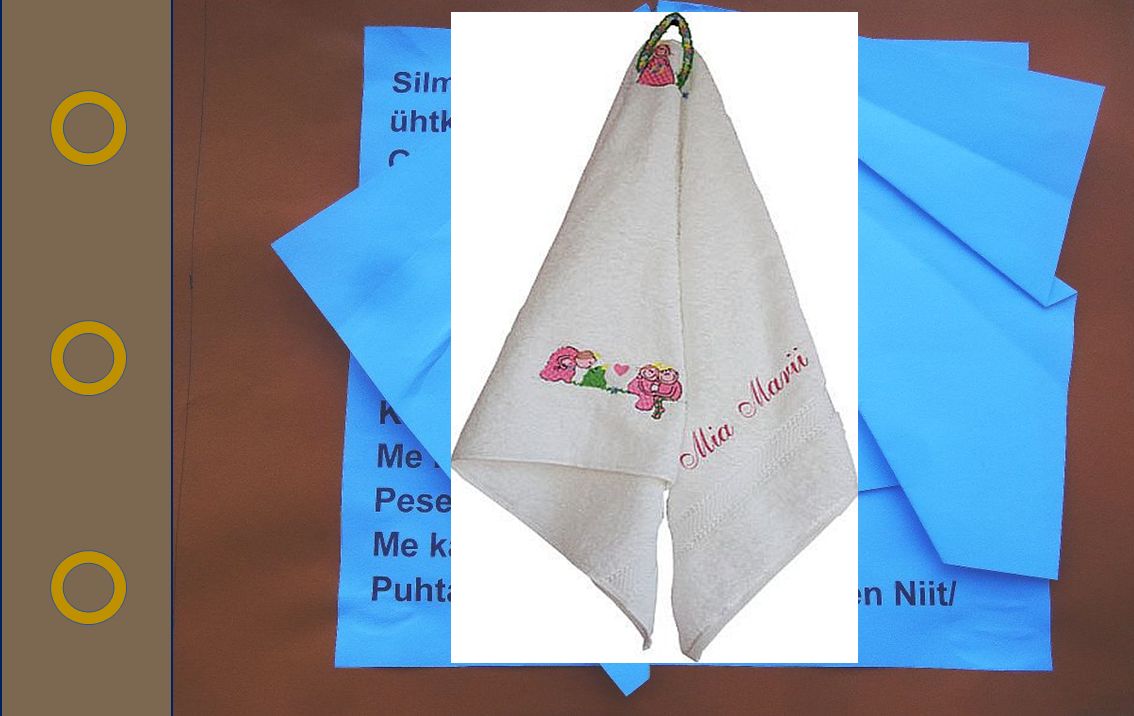 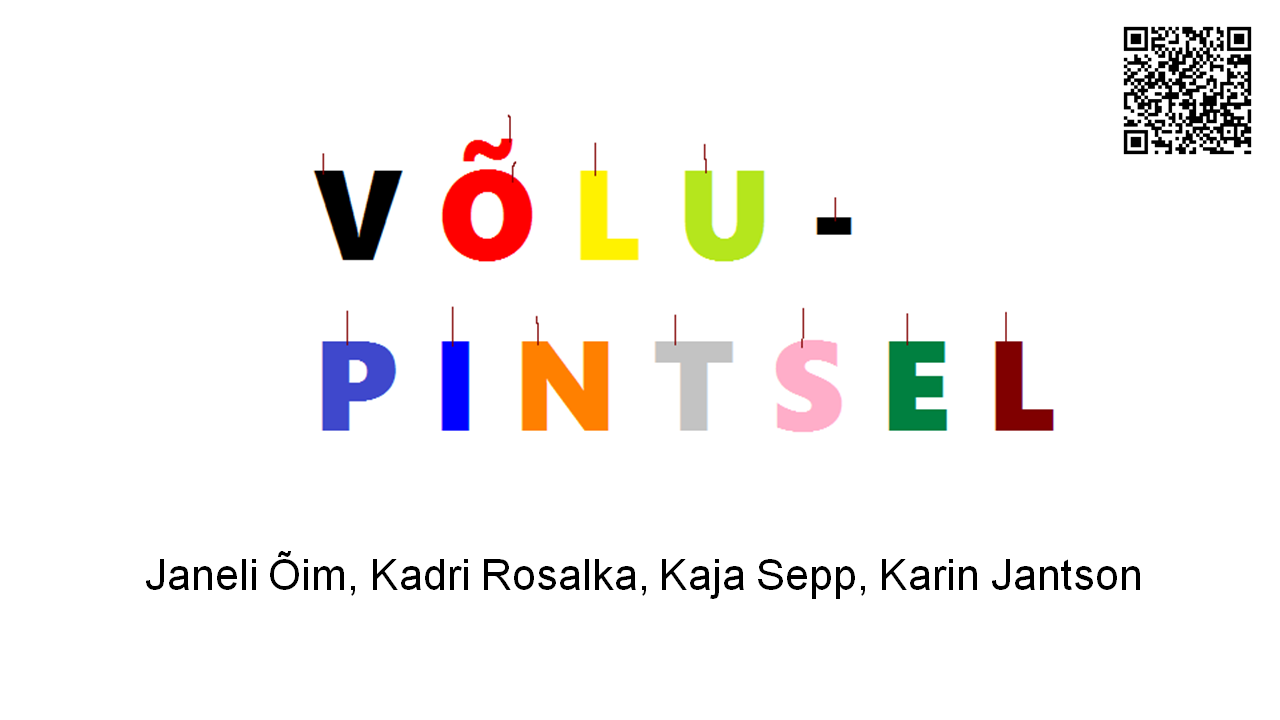 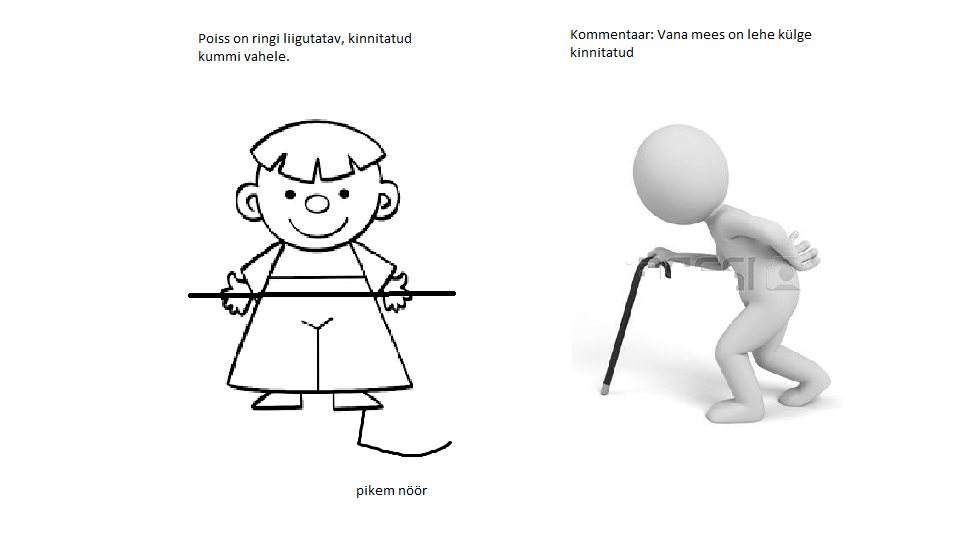 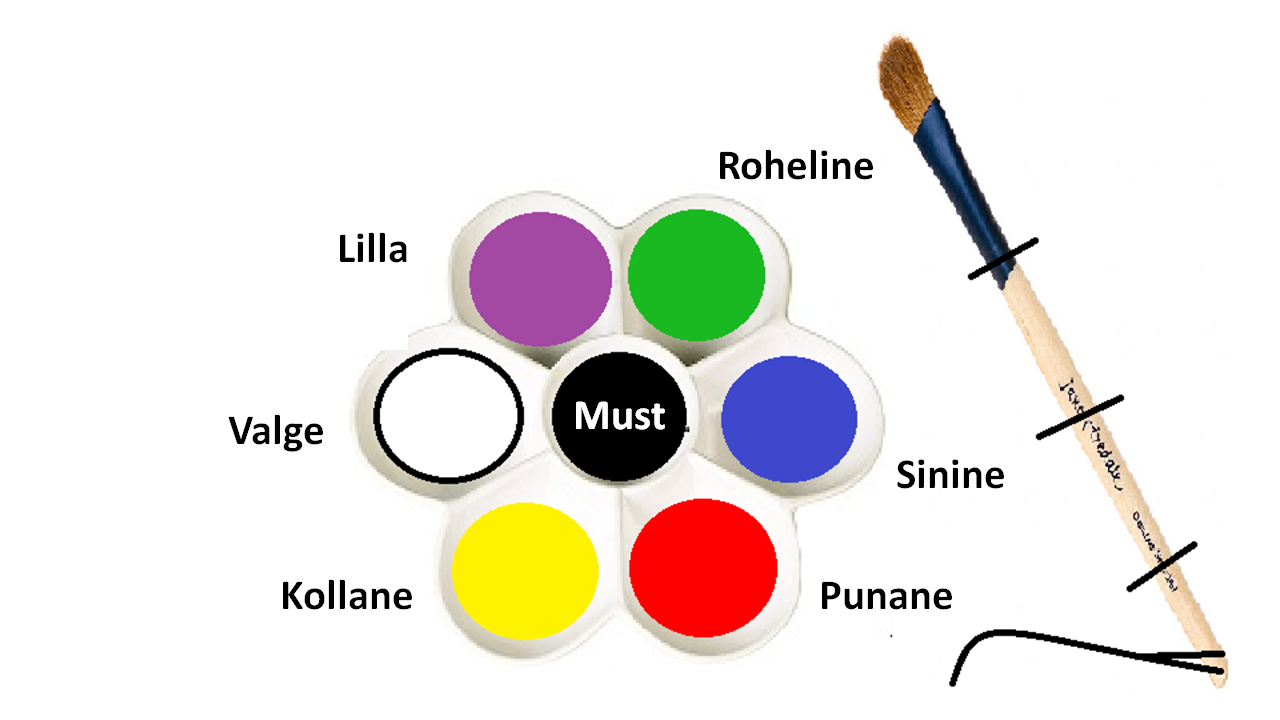 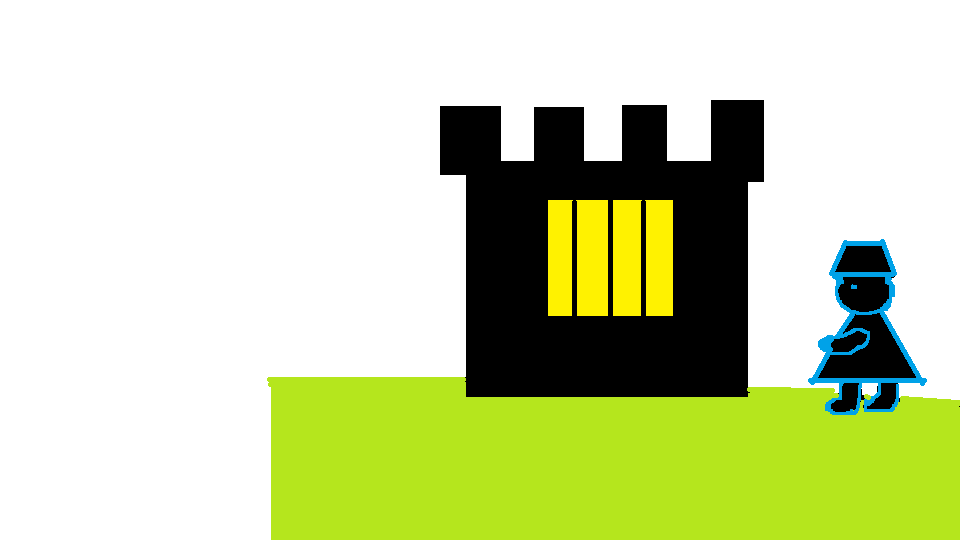 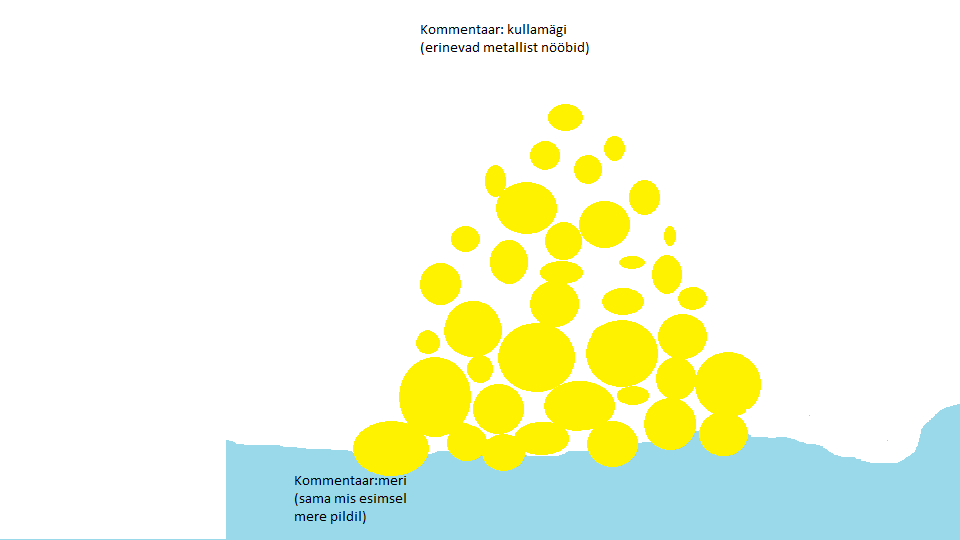 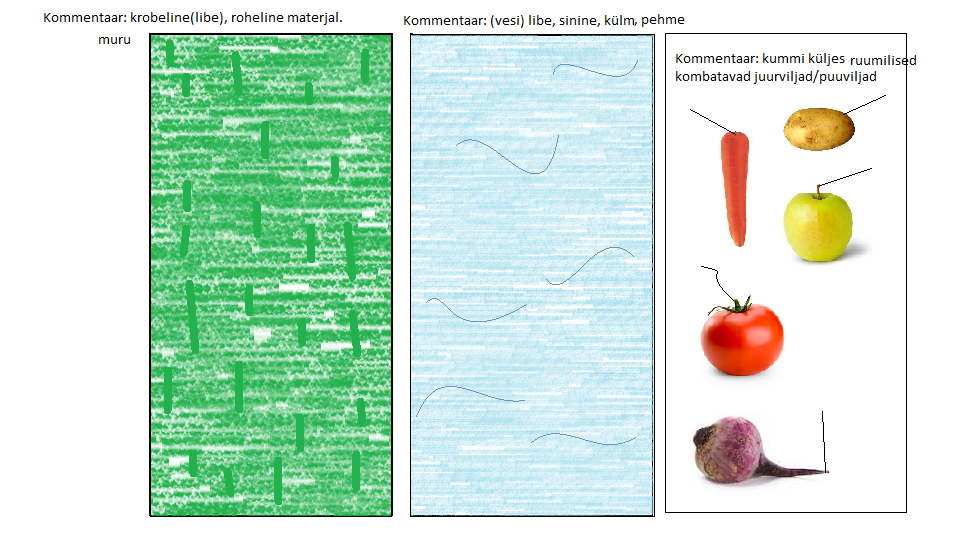 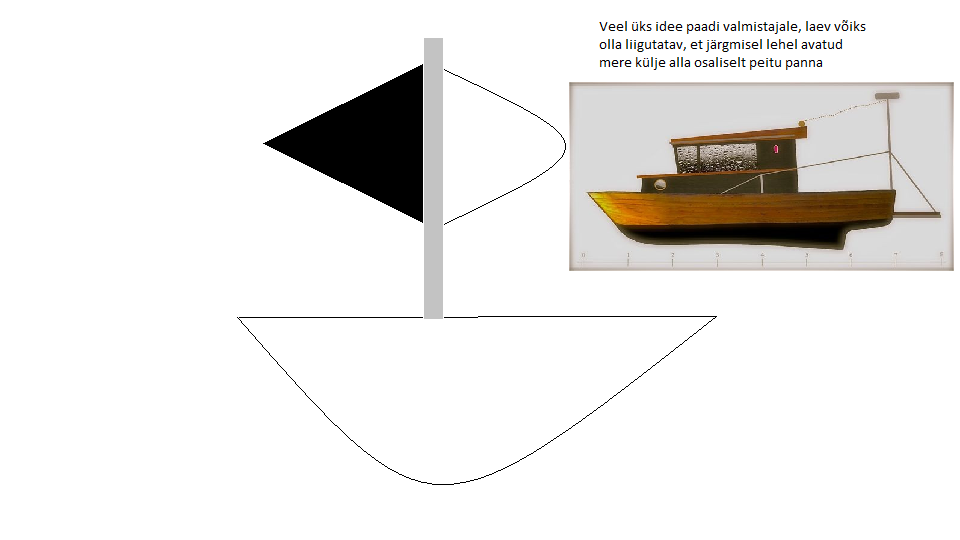 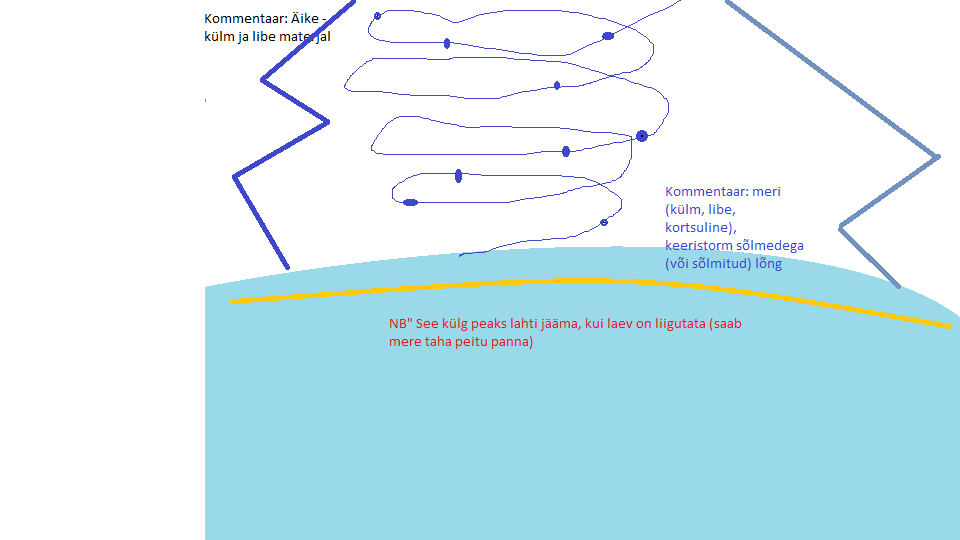 Tunnetussein Porkuni Koolile
Kevadsemestril 2017 toimunud kursuse "kaasav ELU" 				ülesandeks oli luua meeli stimuleerivaid vahendeid 				hooldusõppel õppivatele lastele.
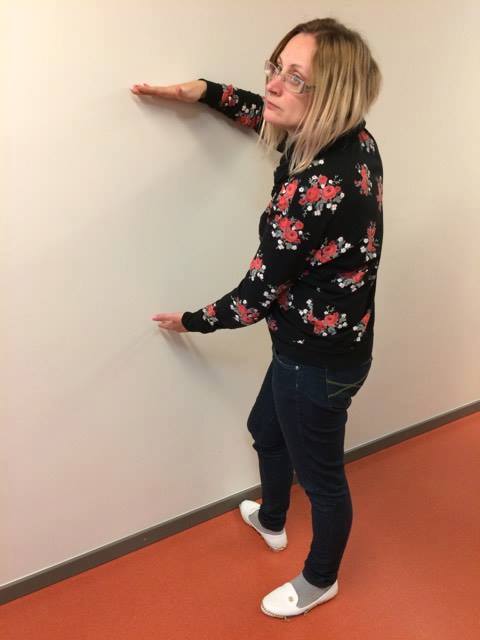 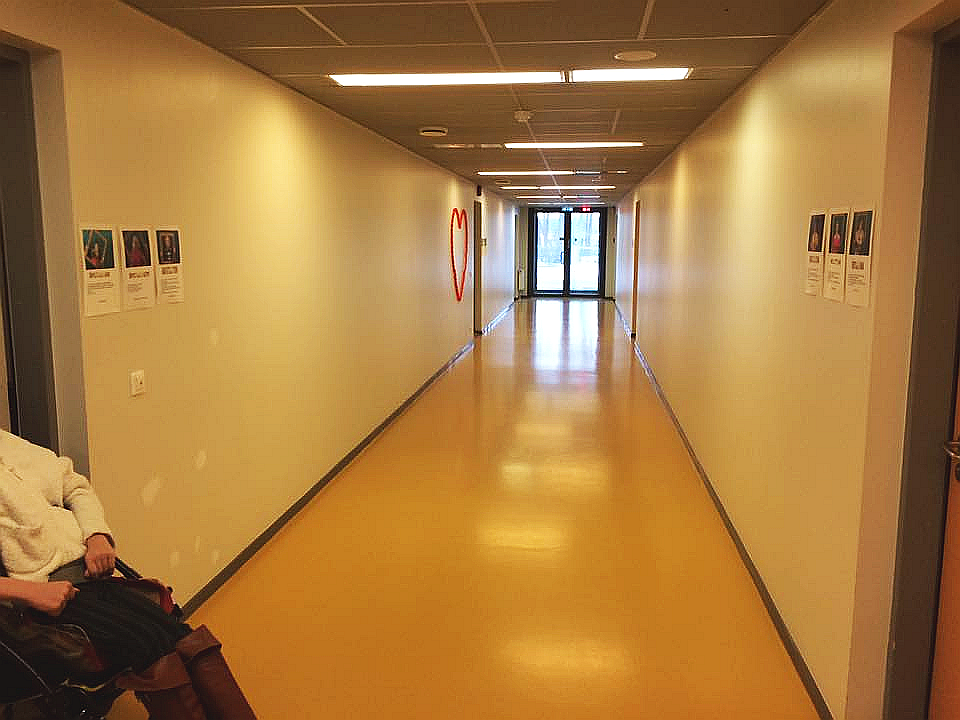 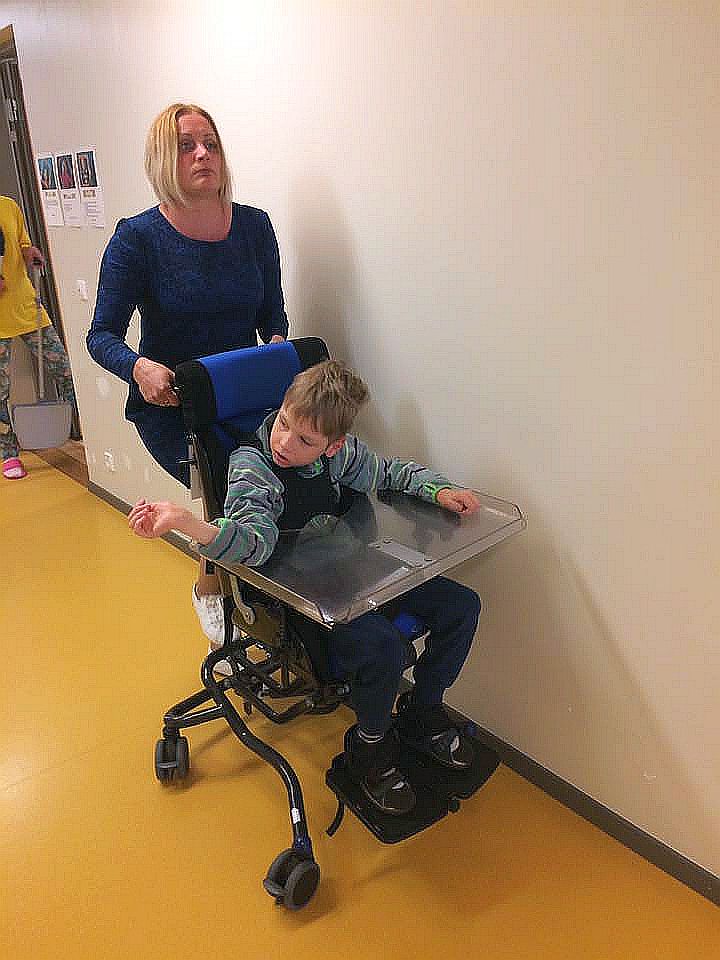 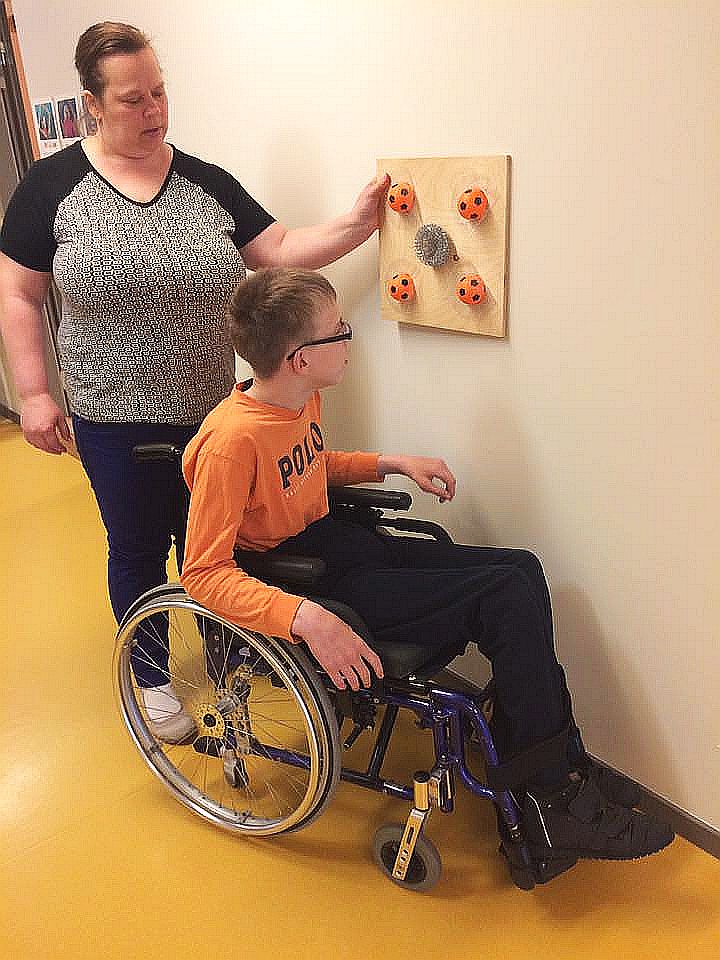 Tunnetusseinte ideid …
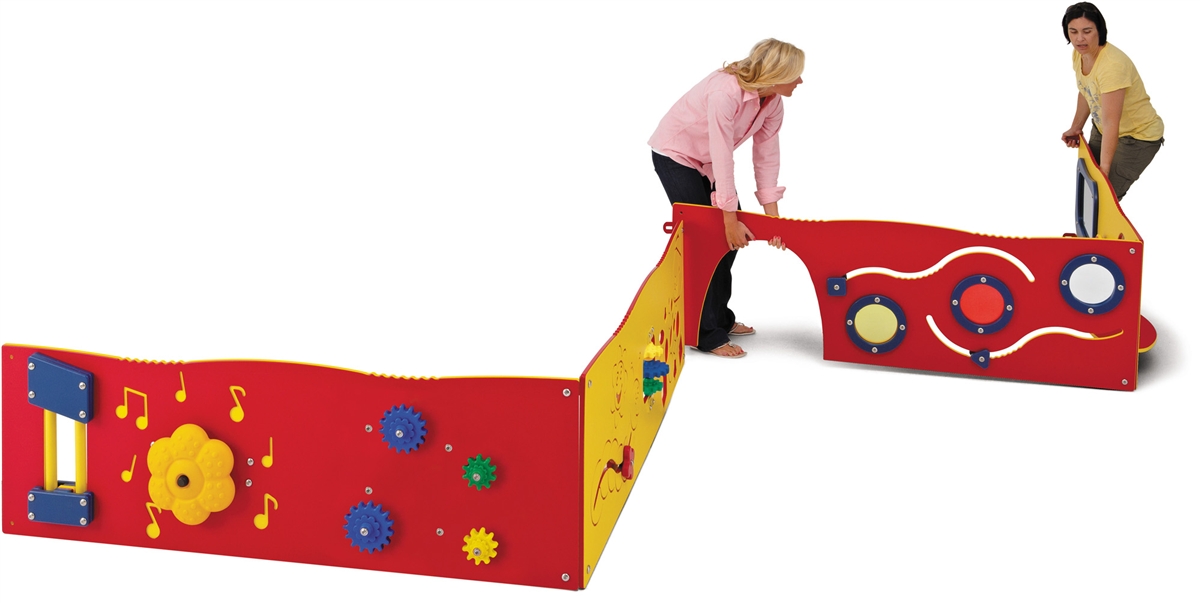 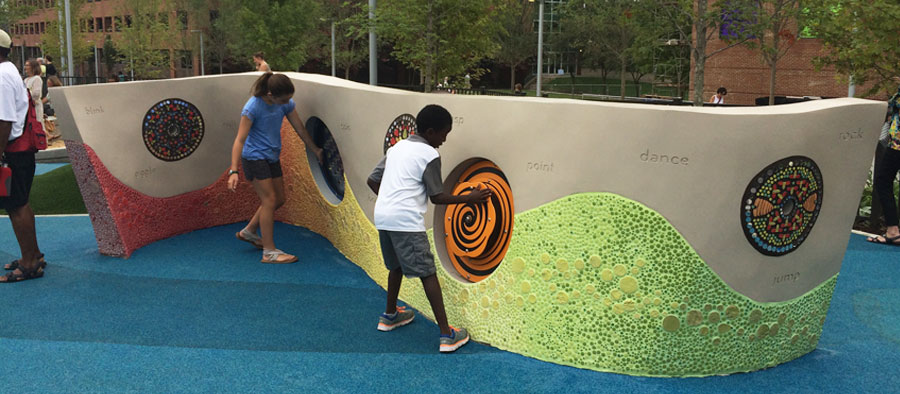 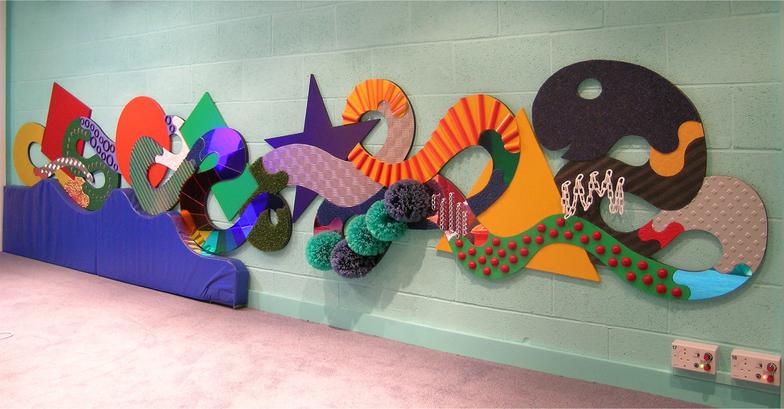 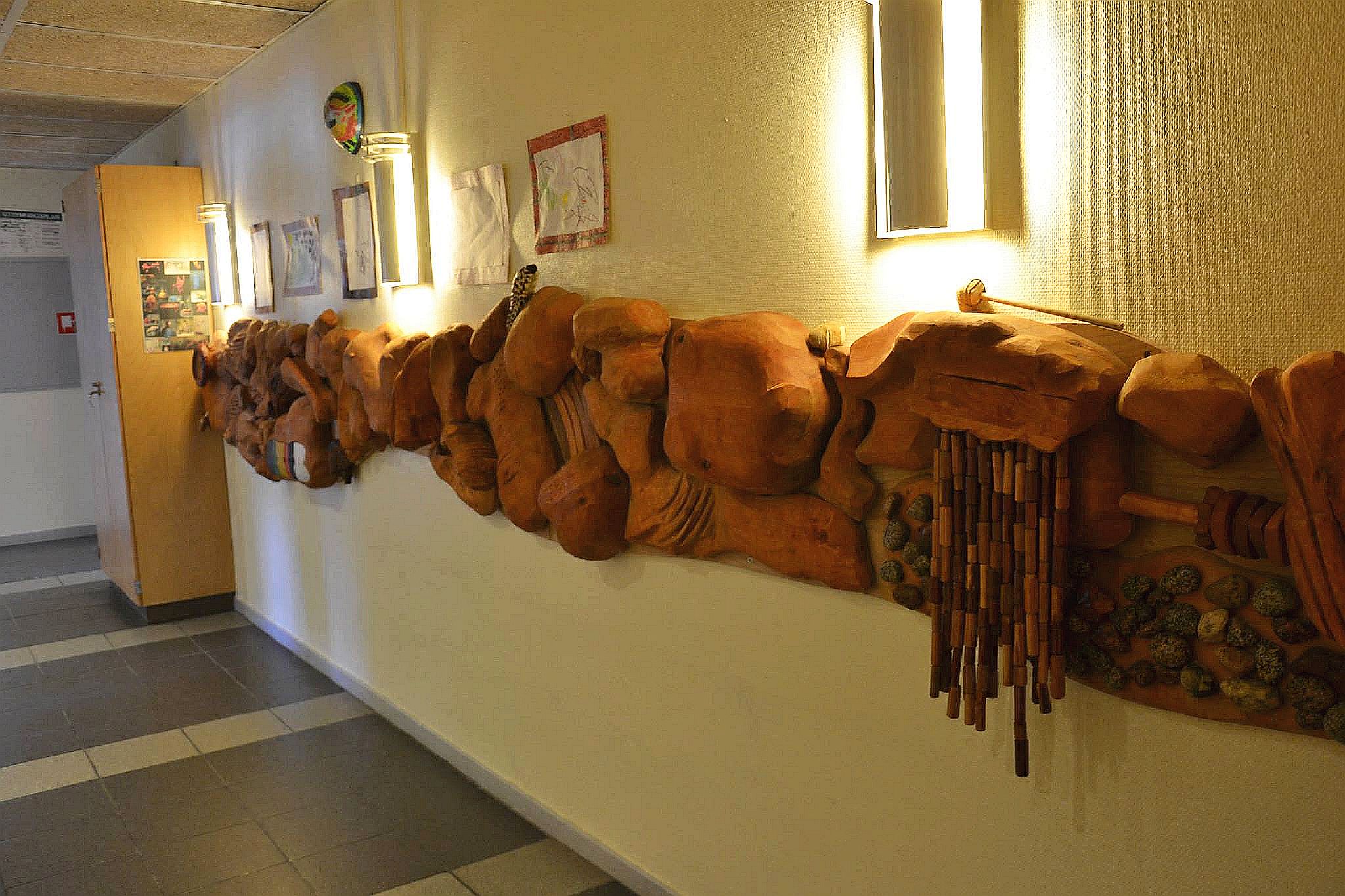 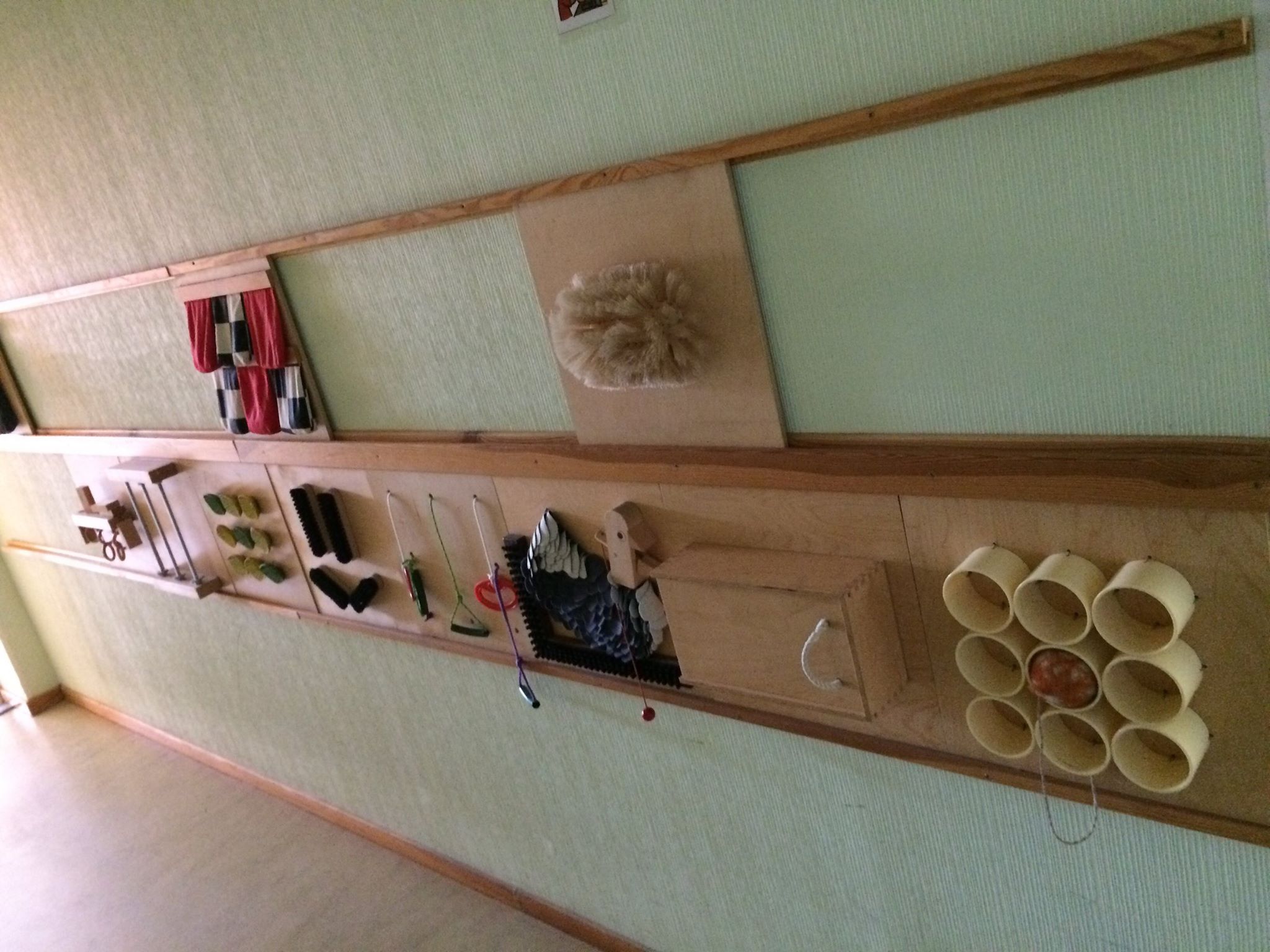 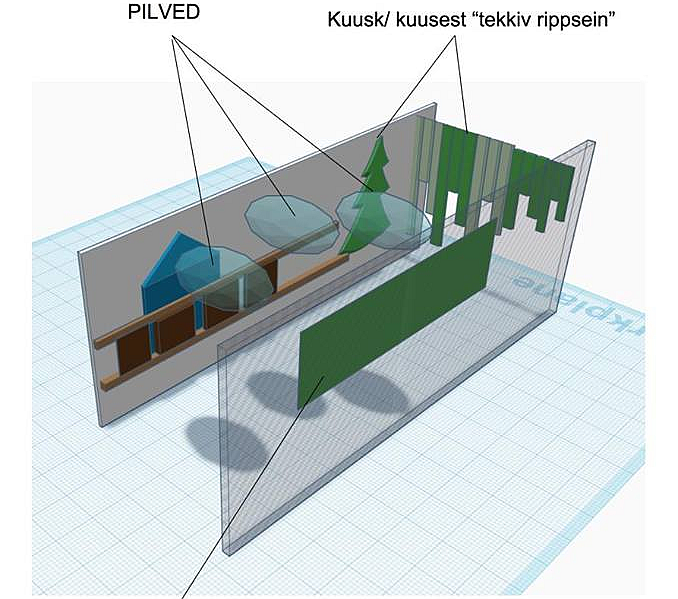 Tunnetussein Porkuni Koolile
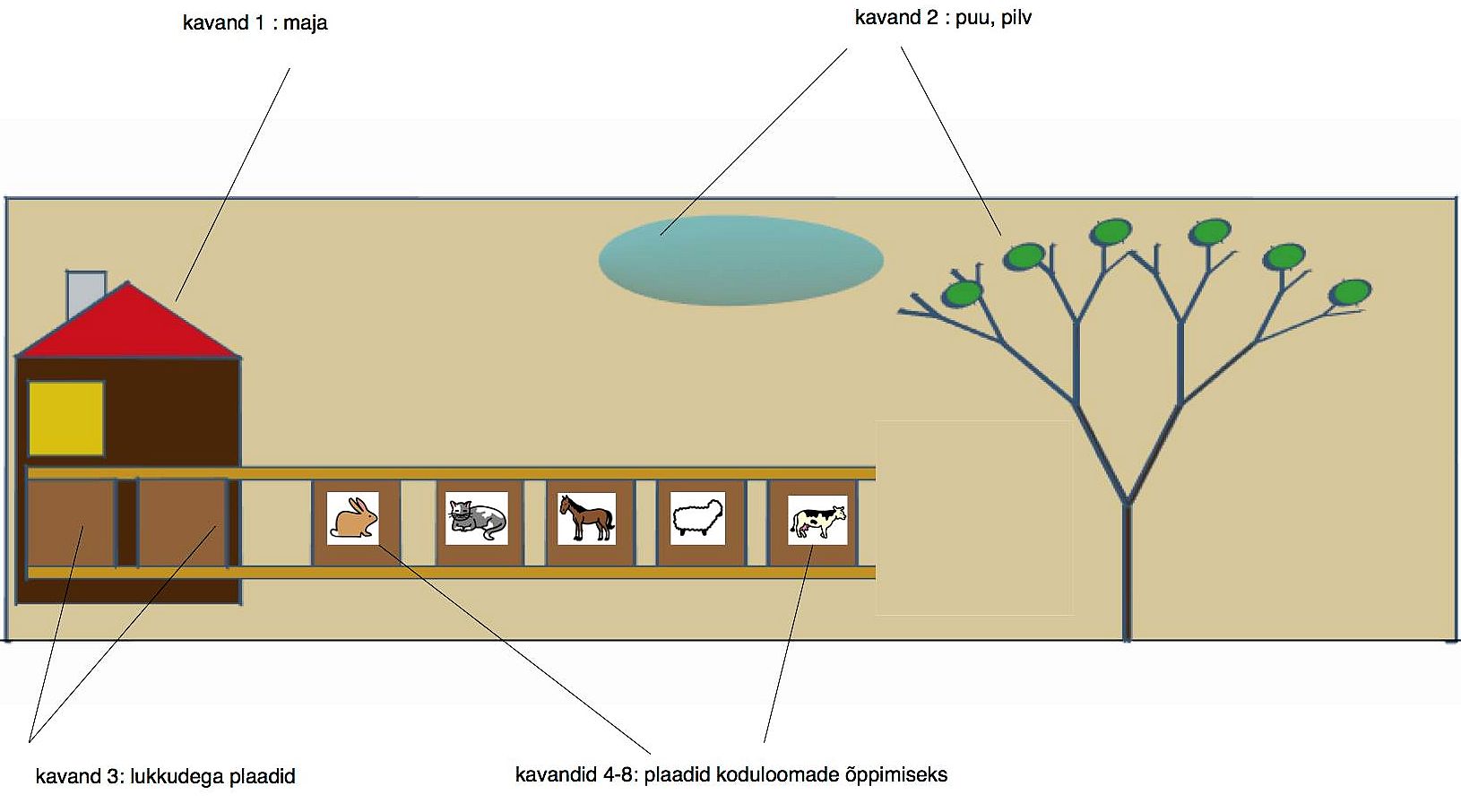 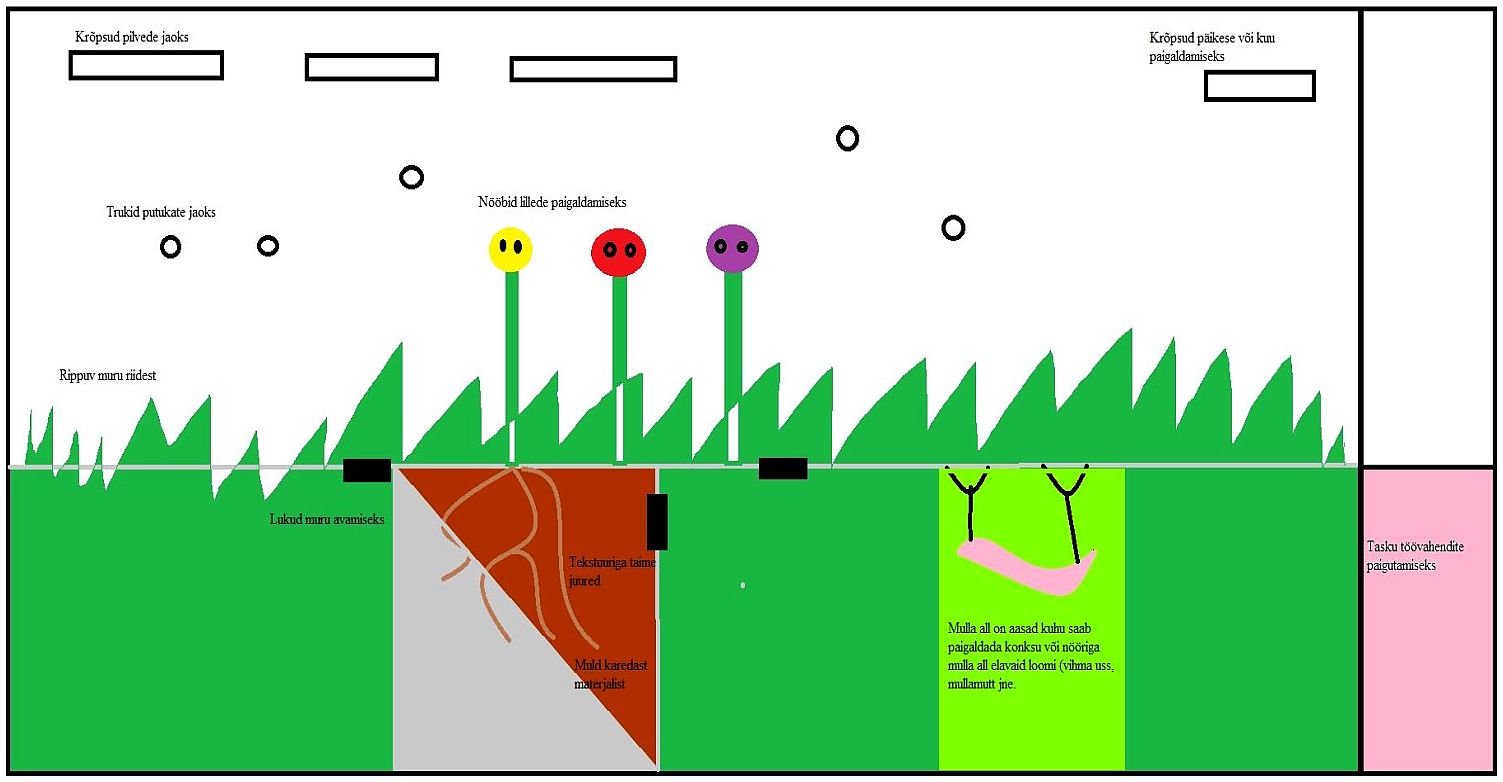 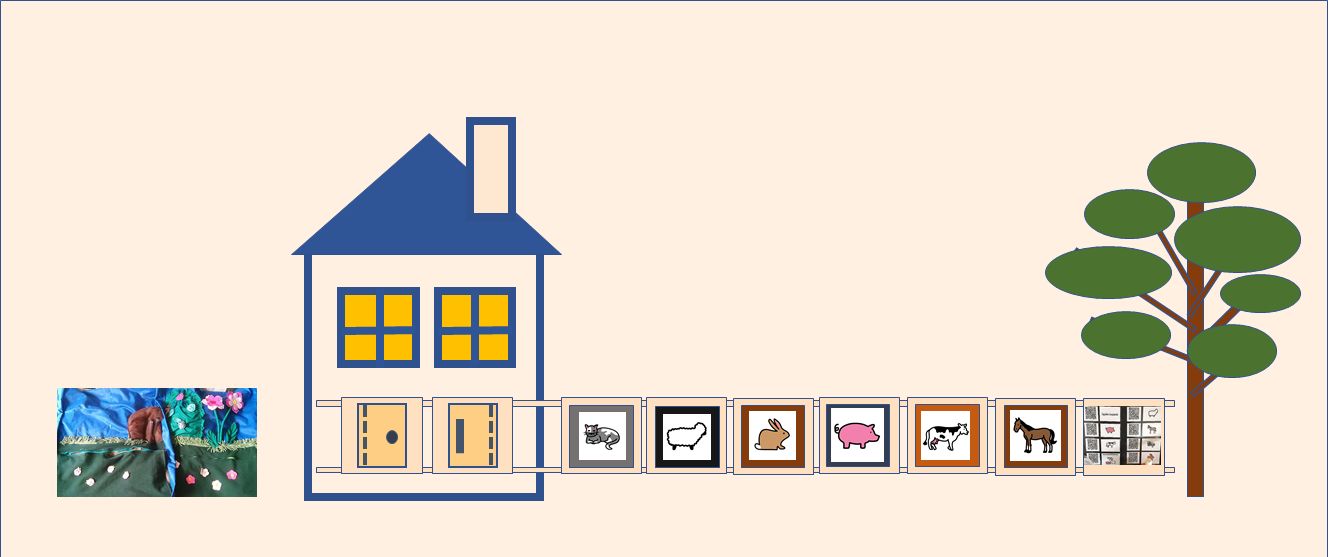 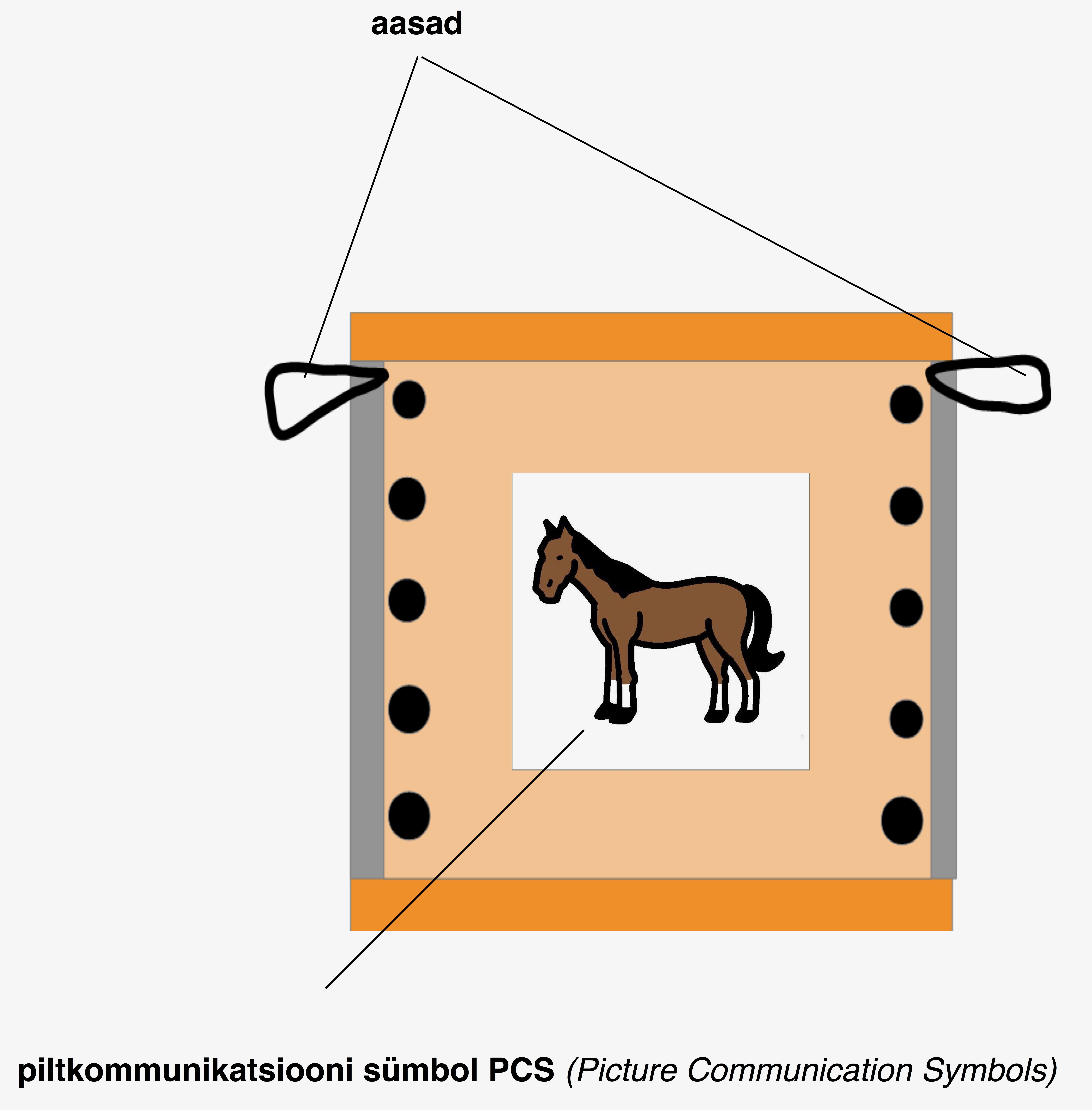 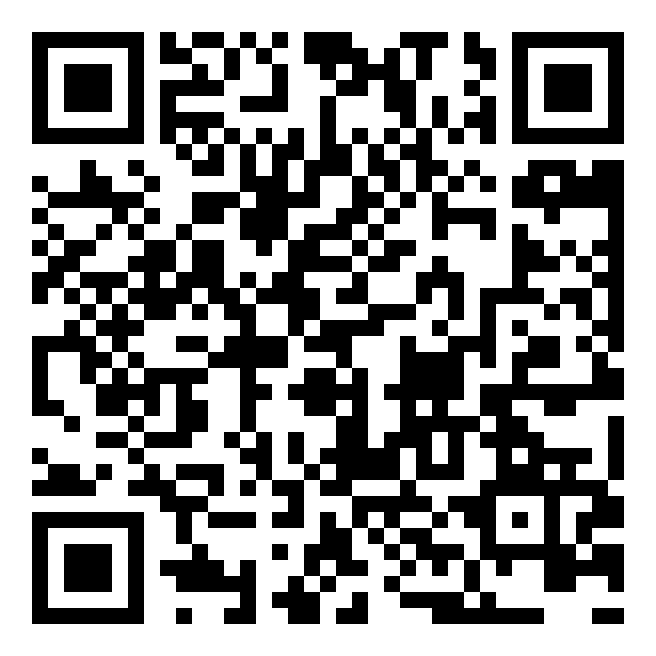 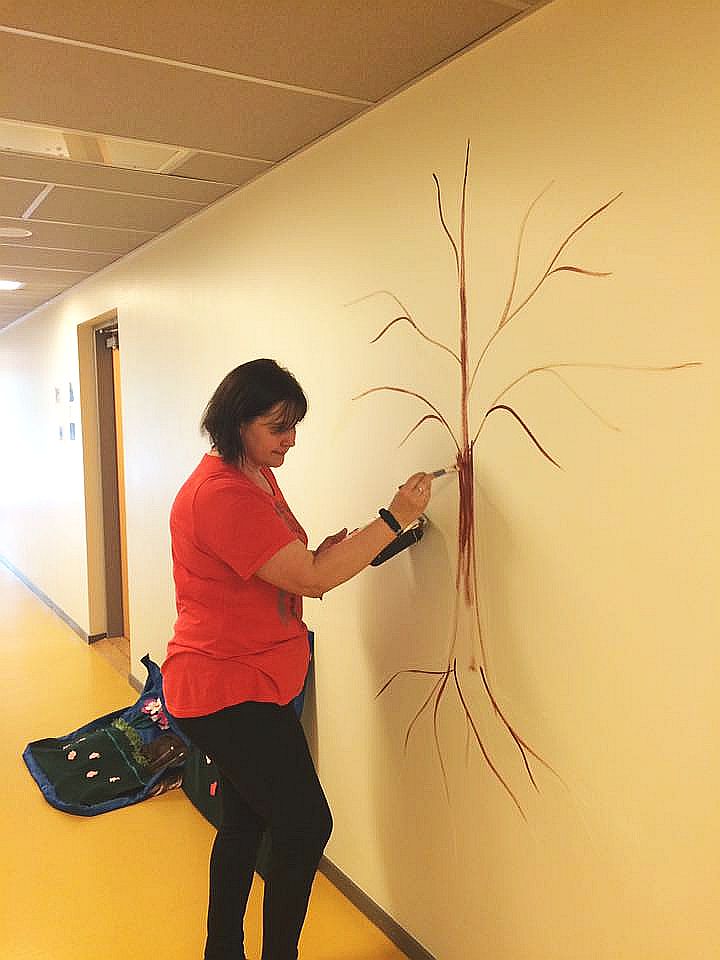 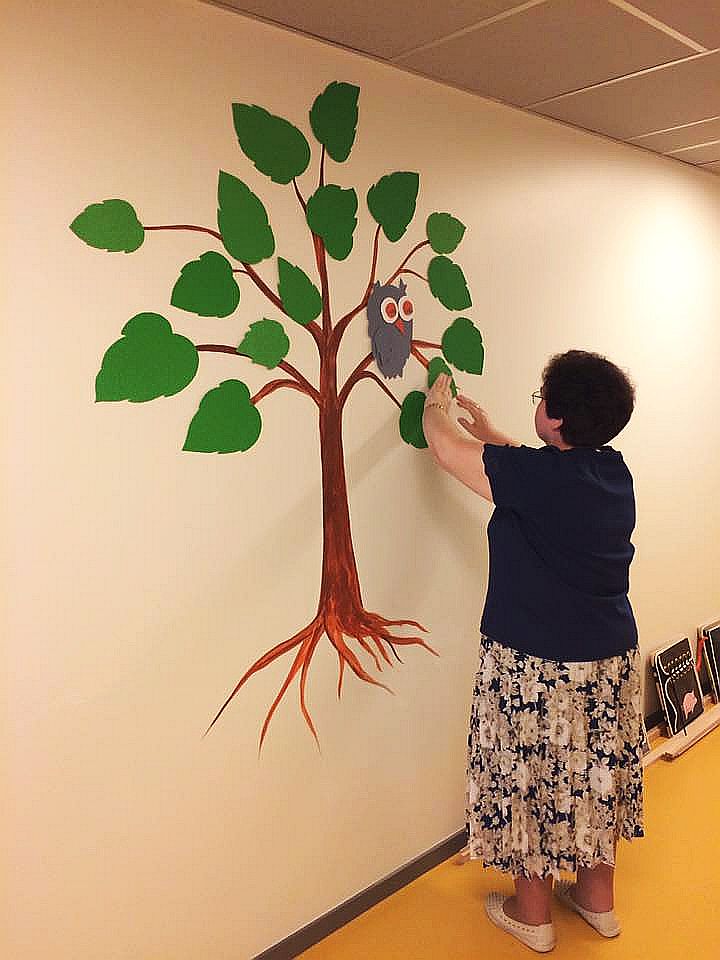 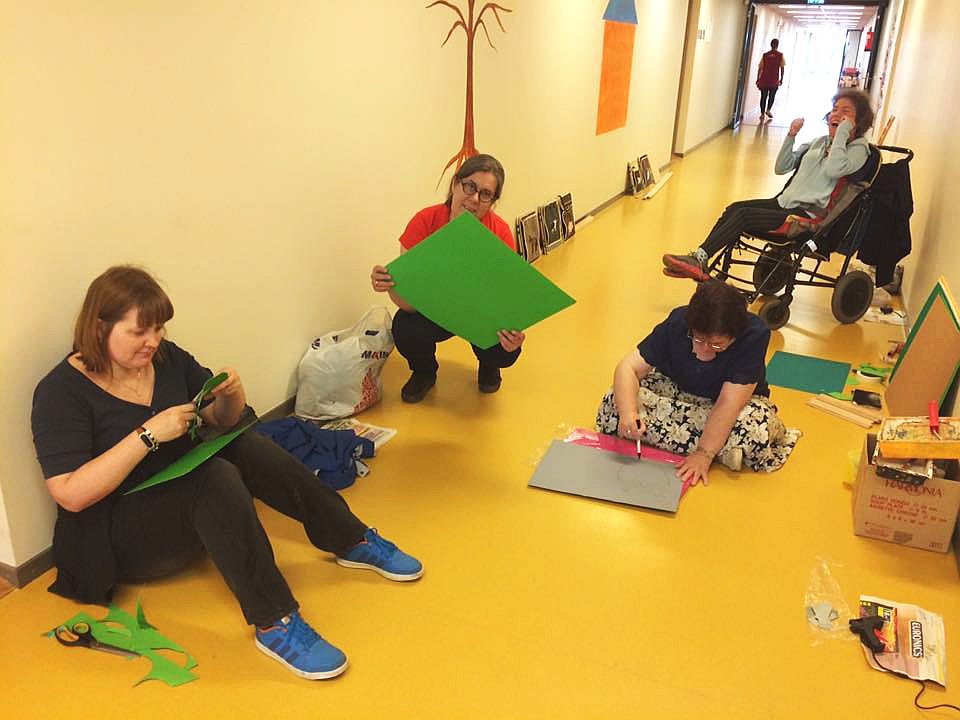 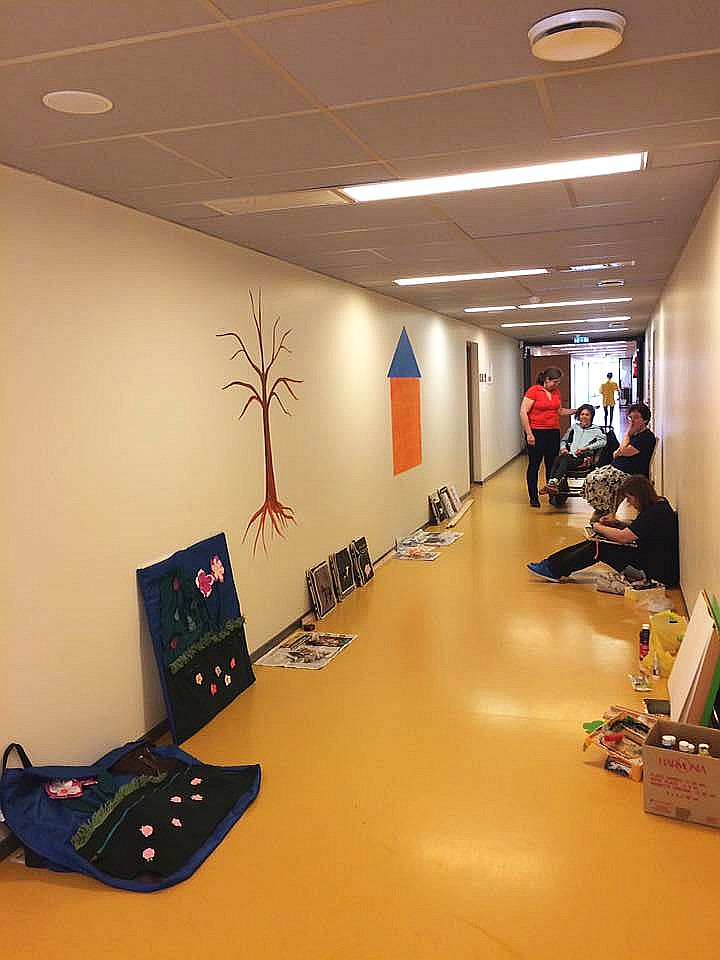 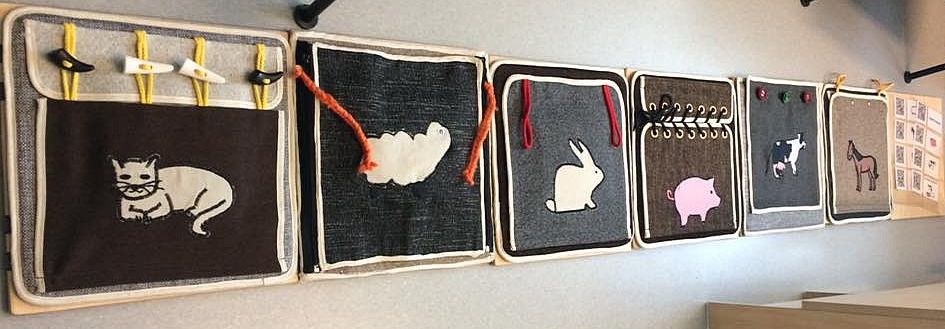 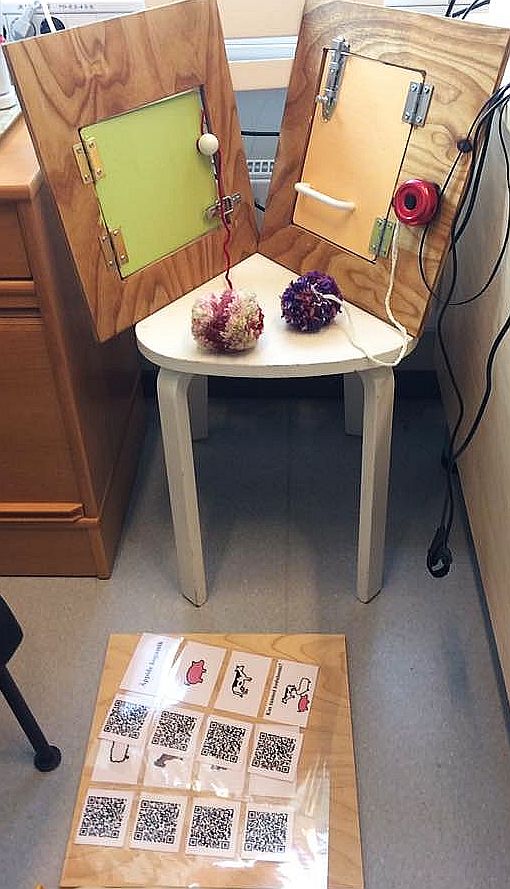 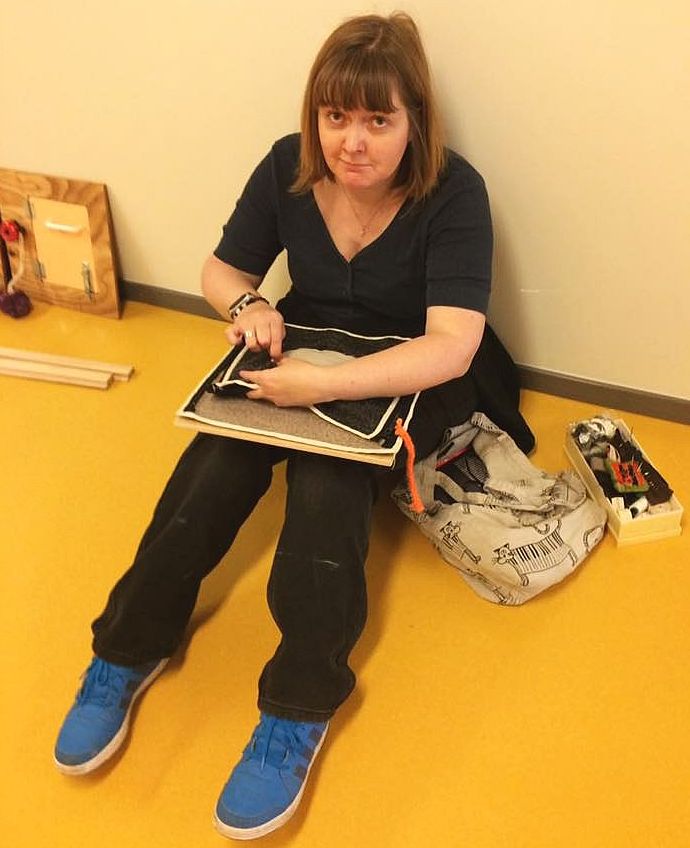 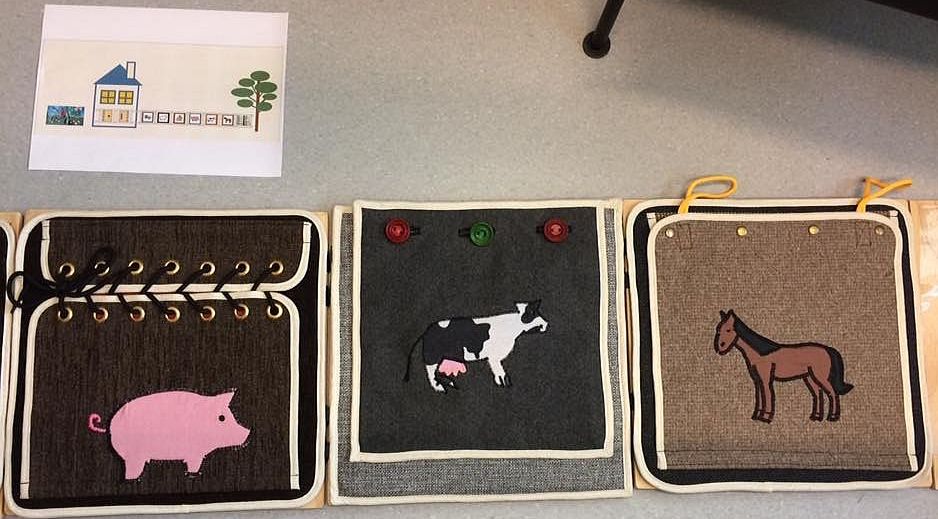 Matemaatika abimaterjal: “Muudame üheskoos 	matemaatika õppimise lihtsamaks ja mängulisemaks”
Valmib veebis vabalt kättesaadav ja pidevalt täienev materjal 	http://hevoppematerjal.weebly.com 
	
	Kursuse raames valmistavad üliõpilased abistavaid/suunavaid 	õppematerjale matemaatikas I kooliastmele (1.-3. klass), mis on 	mõeldud matemaatika õpetamise toetamiseks. Esmalt üliõpilased 	selgitasid välja, millistest õppevahenditest õpetajad matemaatika 	tunnis enim puudust tunnevad ning vastavalt sellele keskenduti 	probleemsetele teemadele. 
	Valminud materjal antakse kasutajatele 	testimiseks, et vastavalt 	saadud tagasisidele seda muuta ning täiendada. 
	Aktiivsete kasutajatena nähakse õpetajaid, lapsevanemaid ja õpilasi.
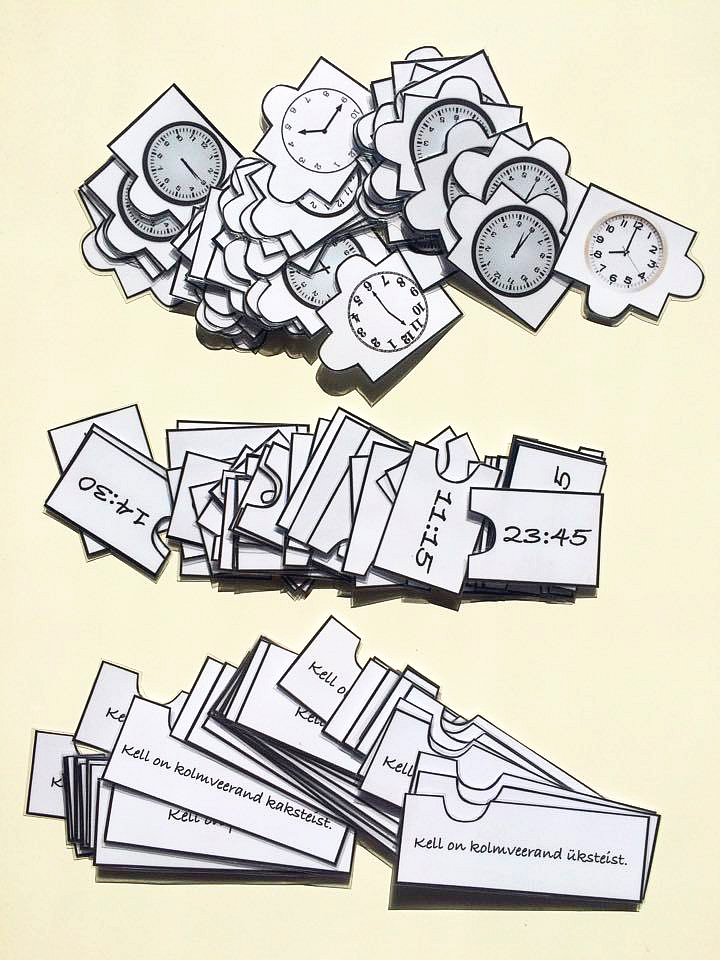 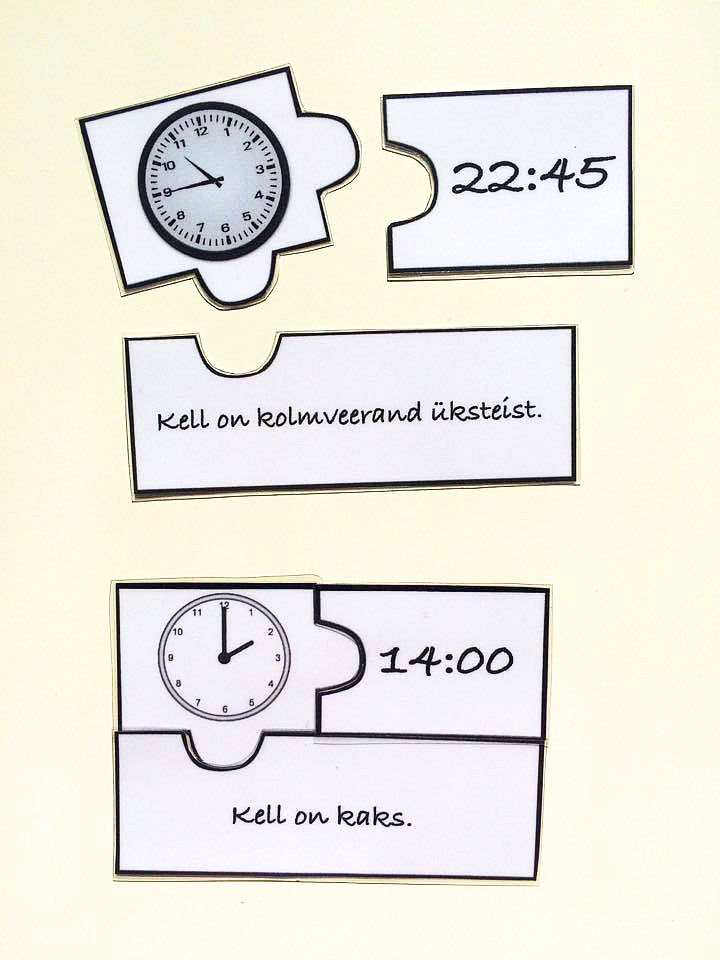